CALCULUS
Problems involving horizontal asymptotes
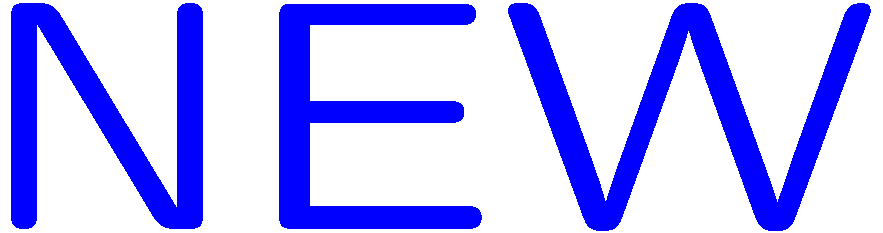 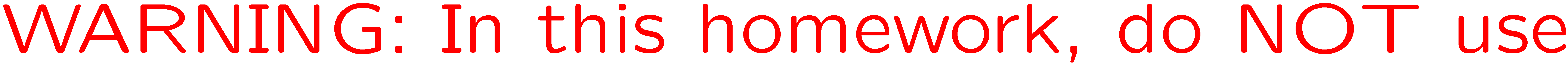 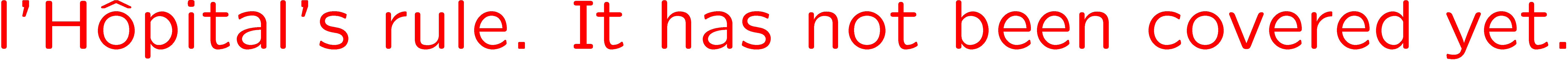 1
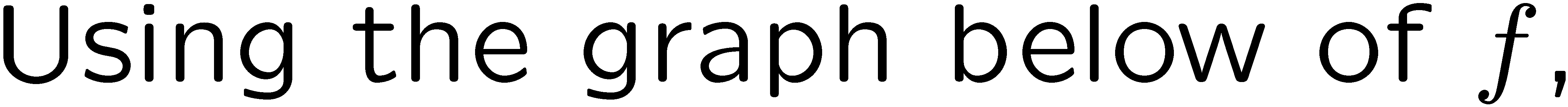 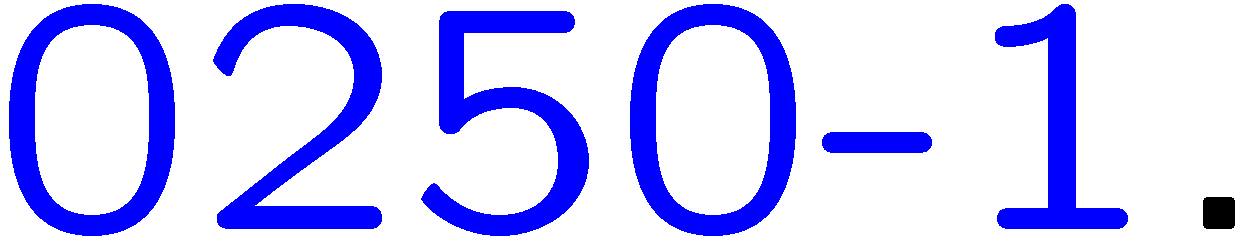 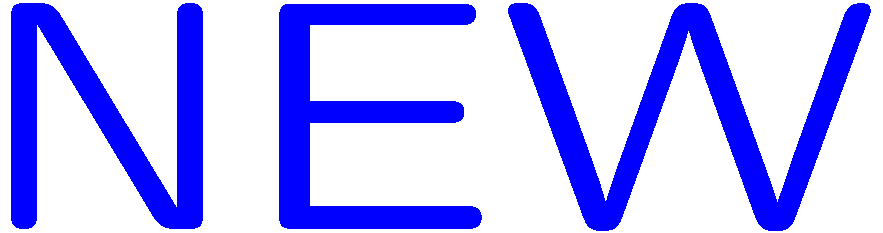 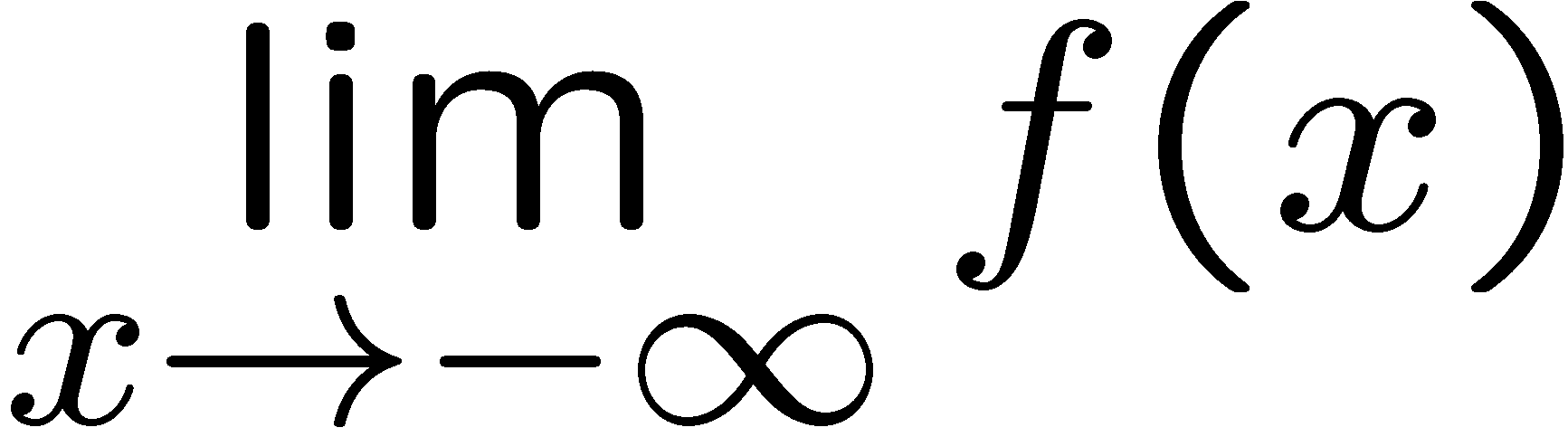 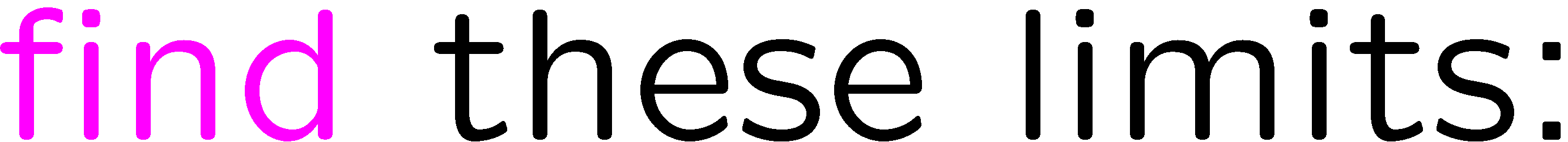 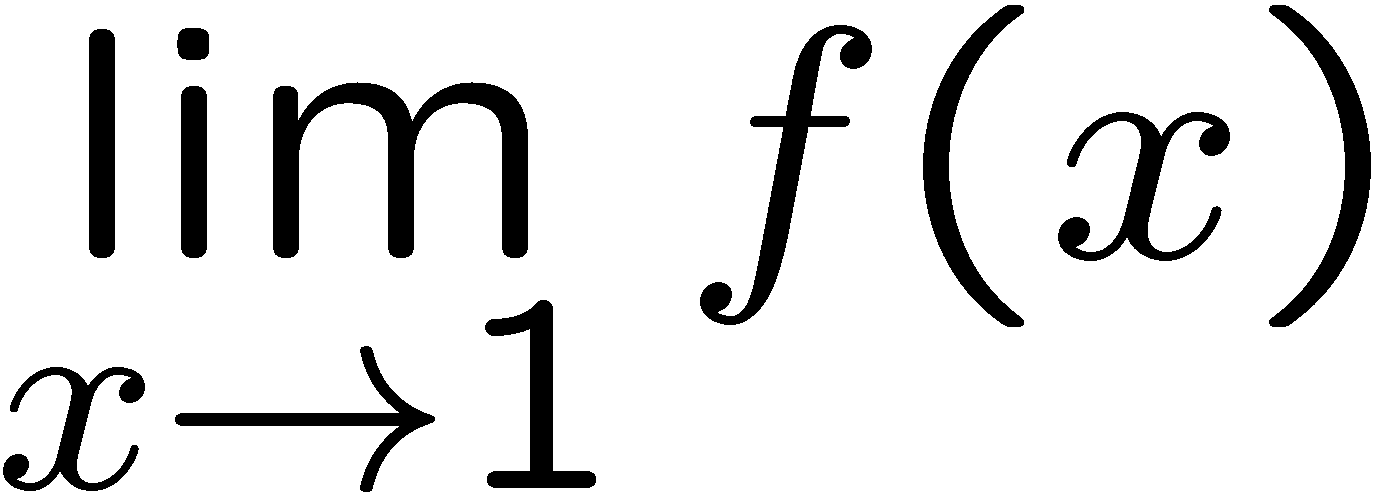 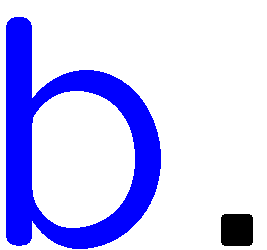 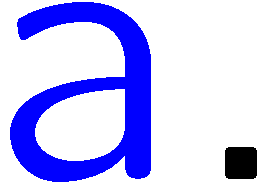 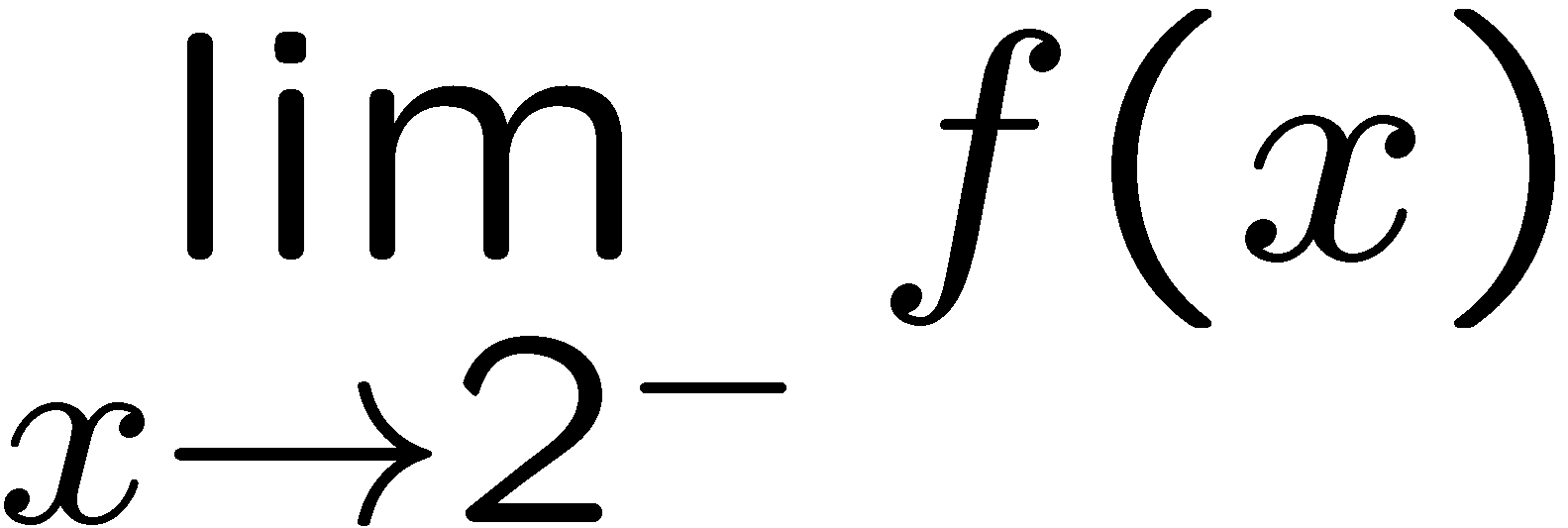 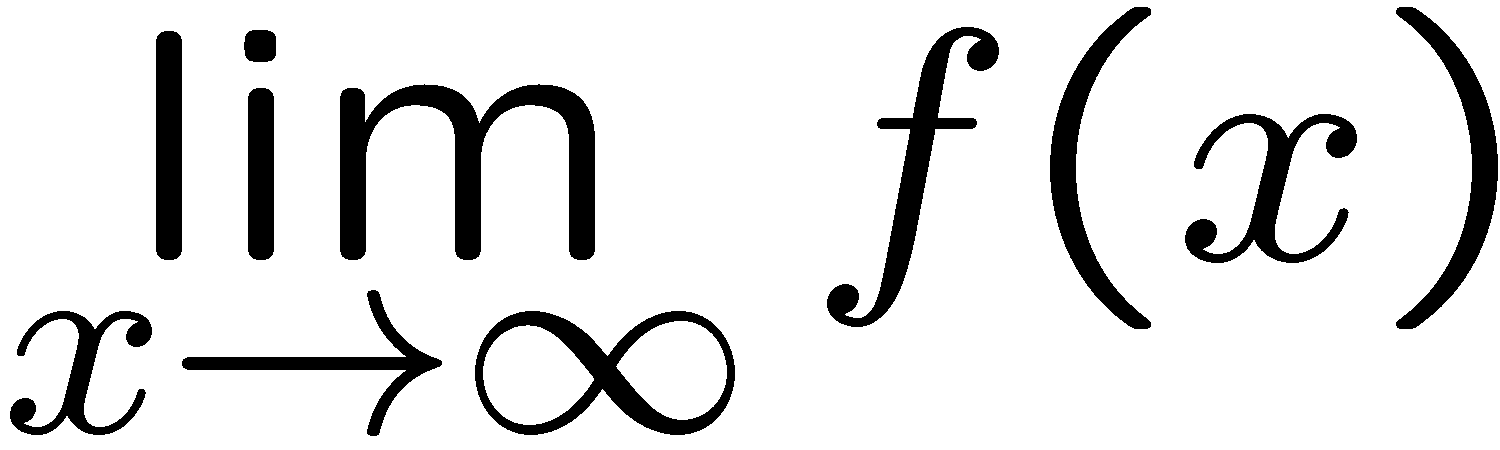 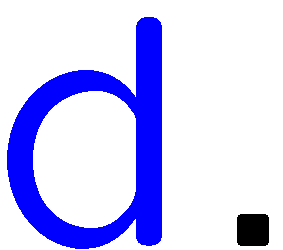 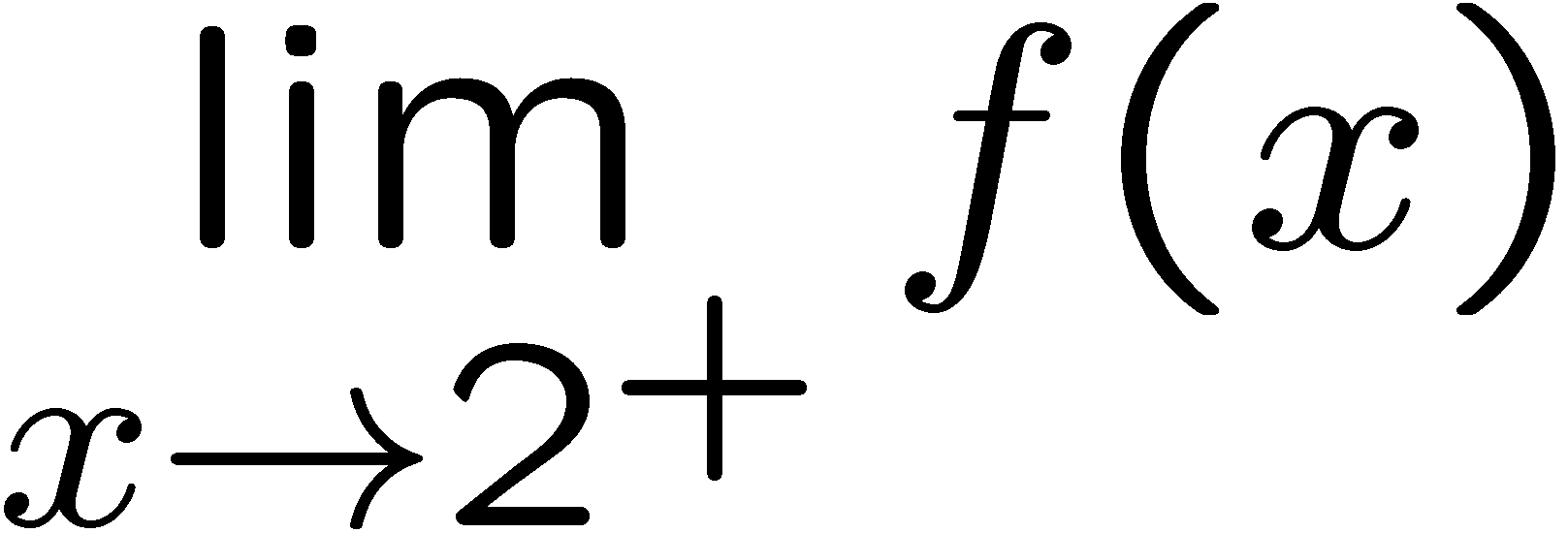 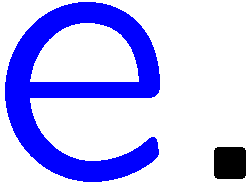 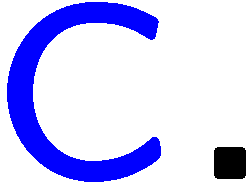 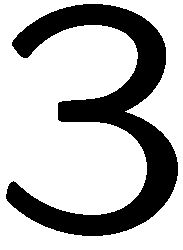 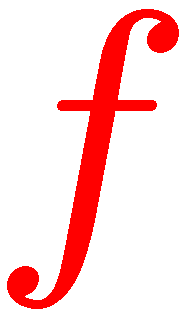 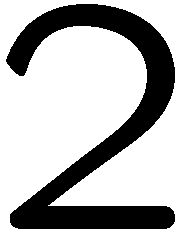 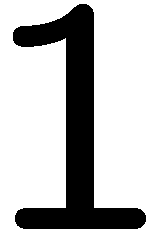 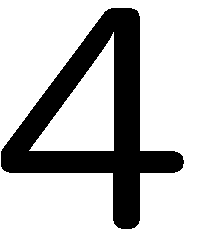 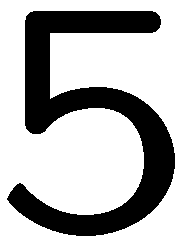 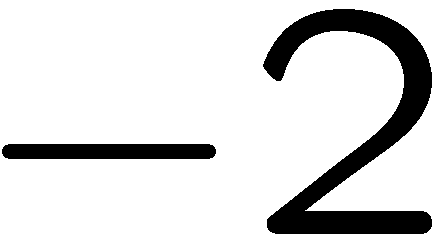 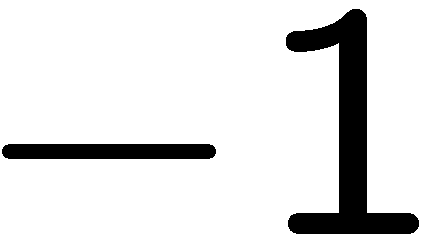 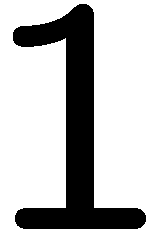 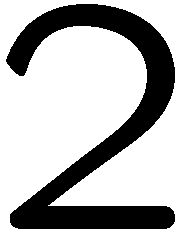 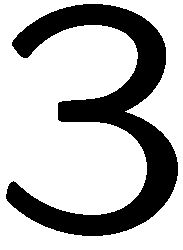 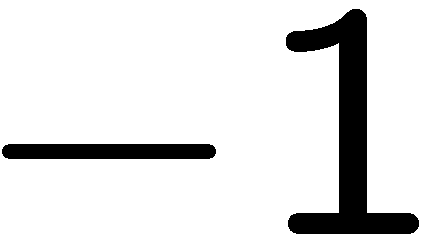 2
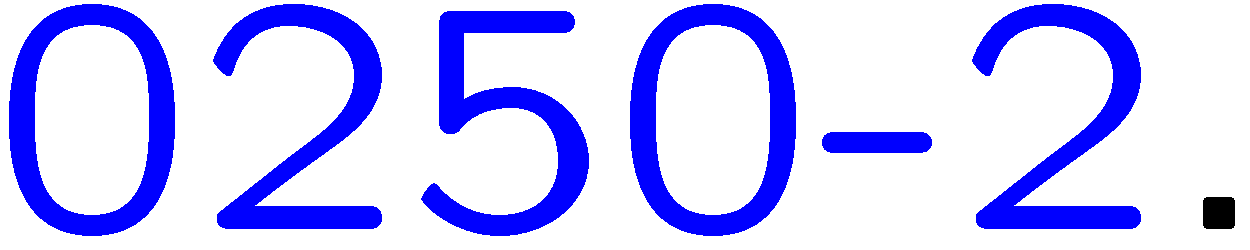 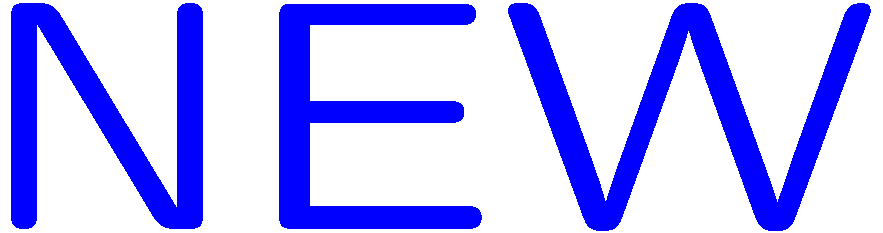 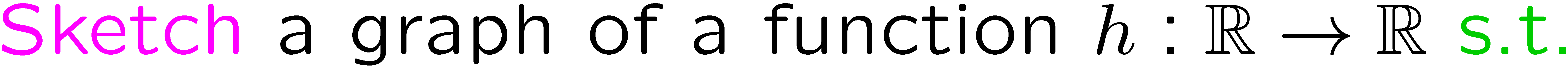 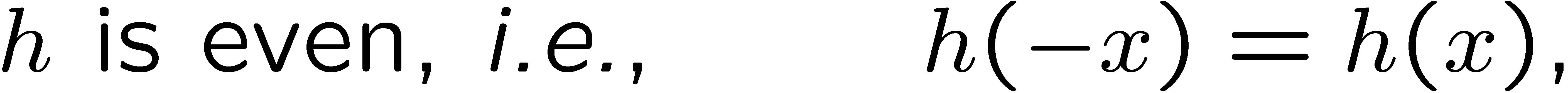 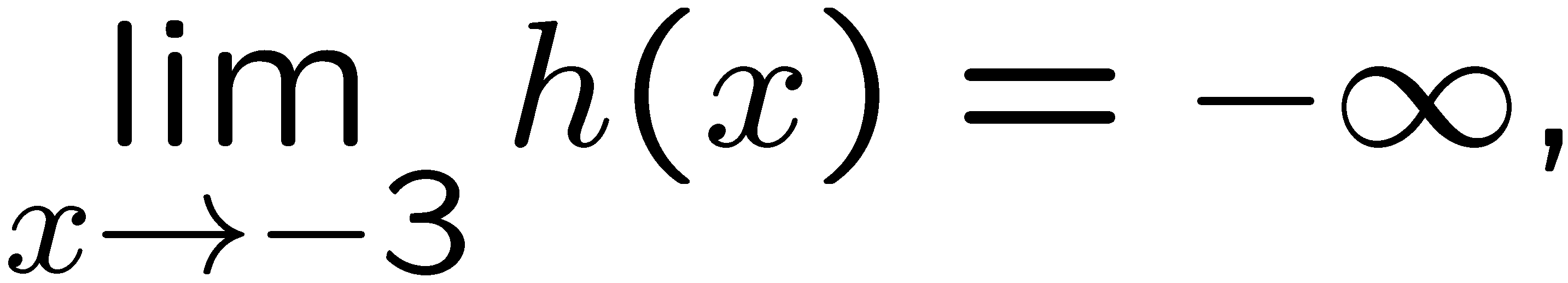 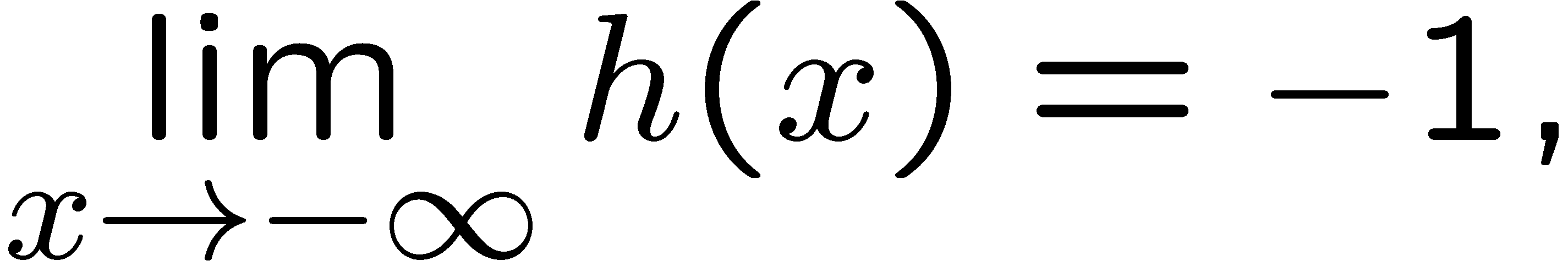 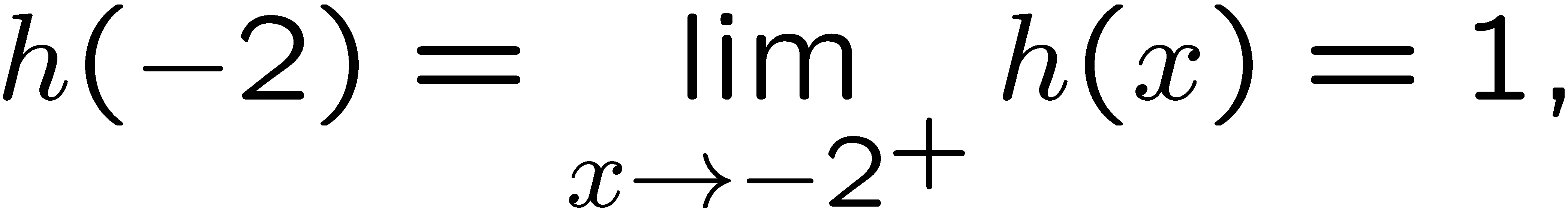 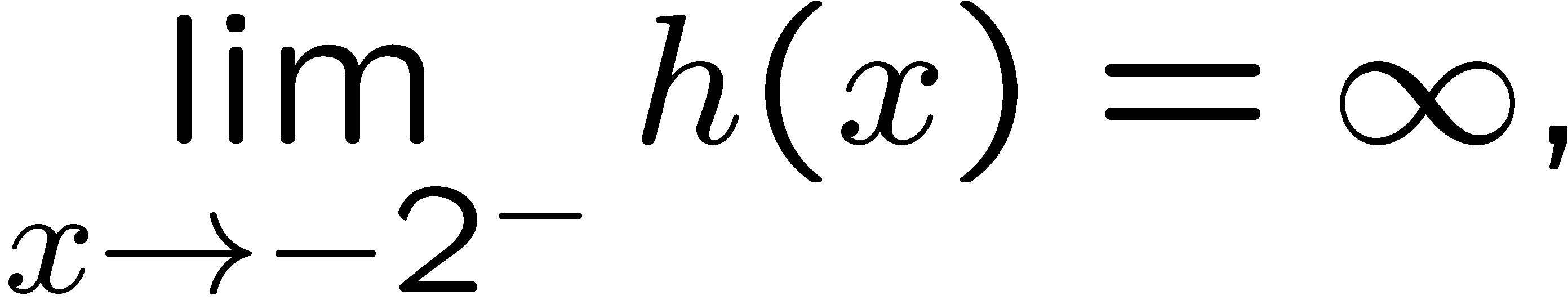 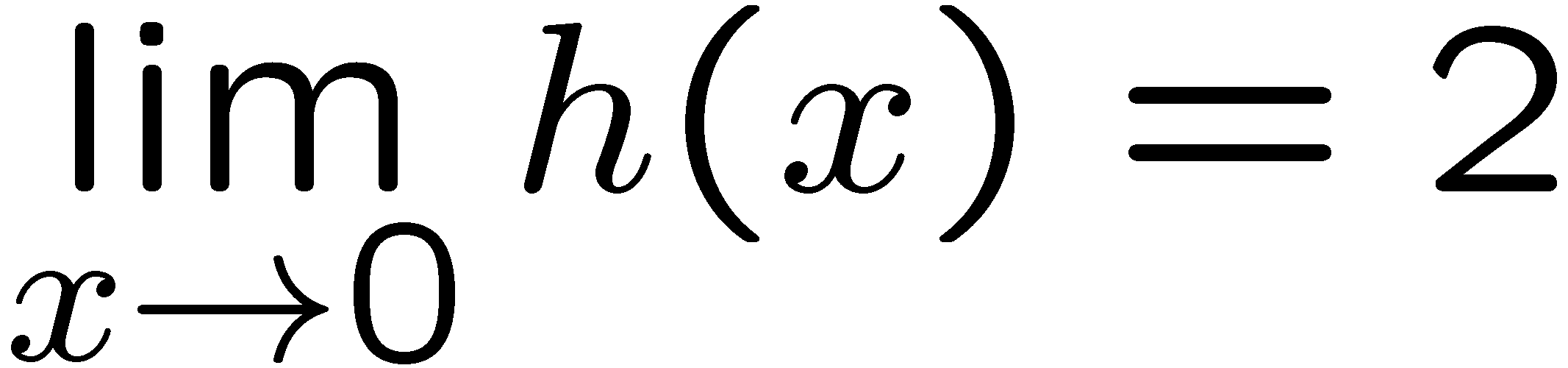 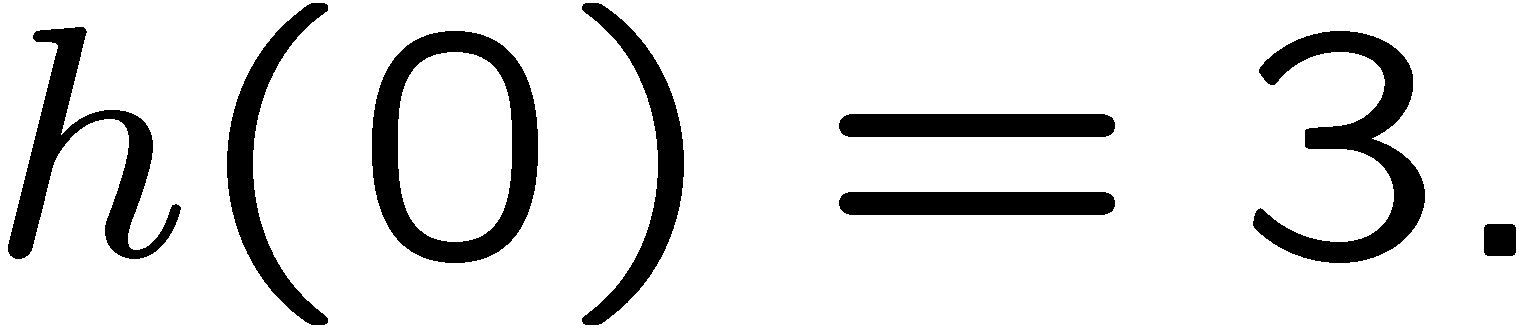 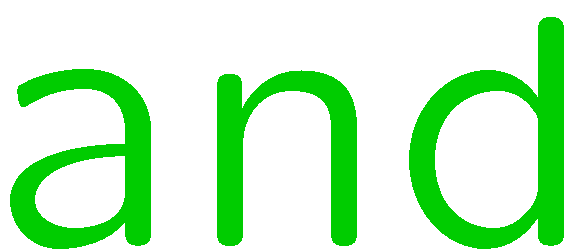 3
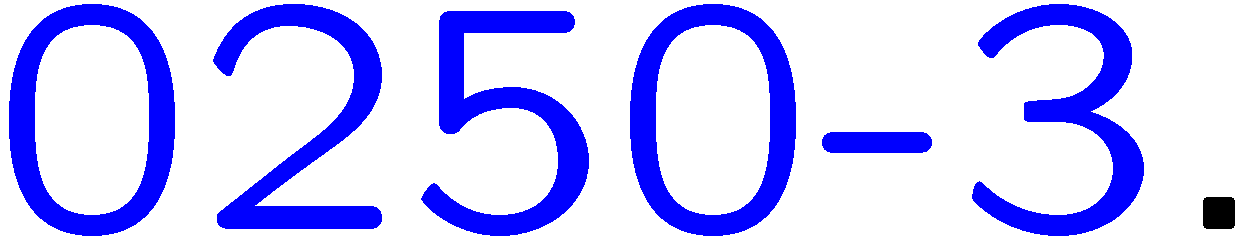 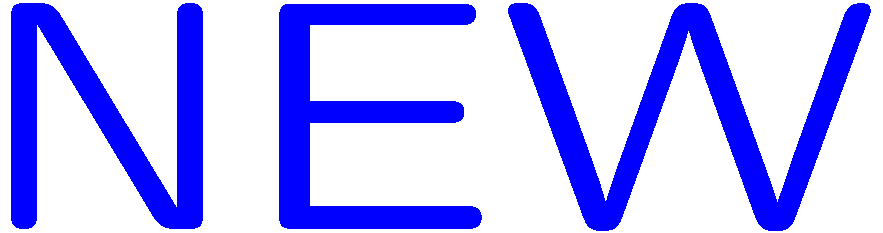 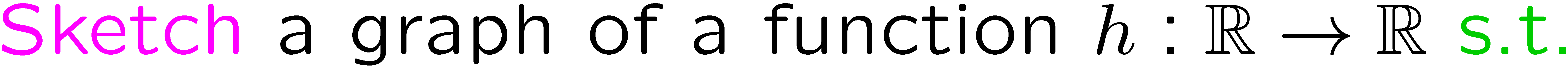 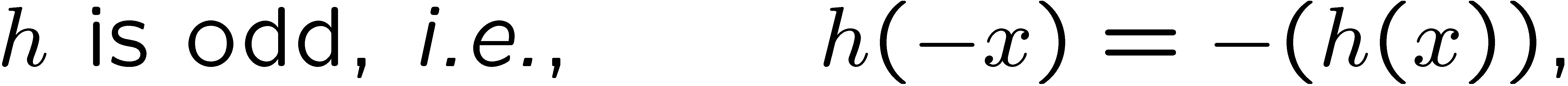 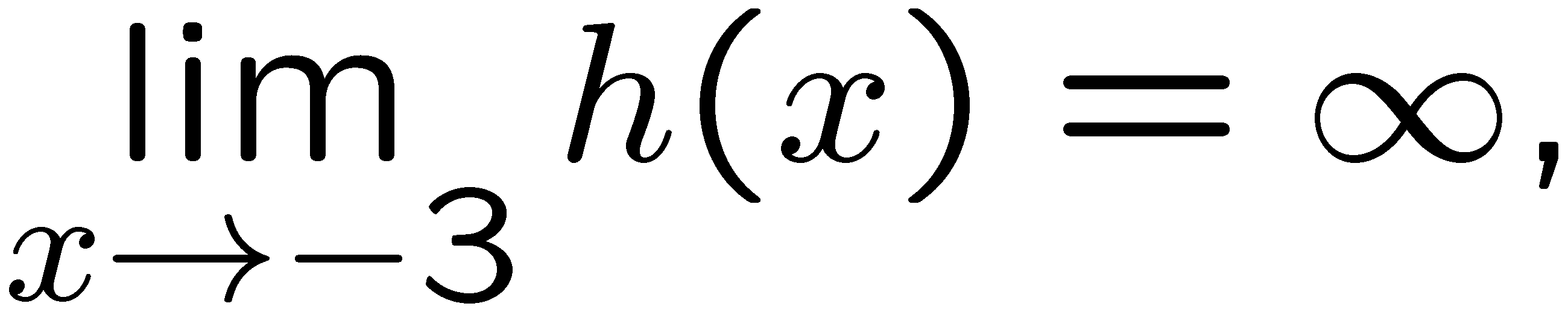 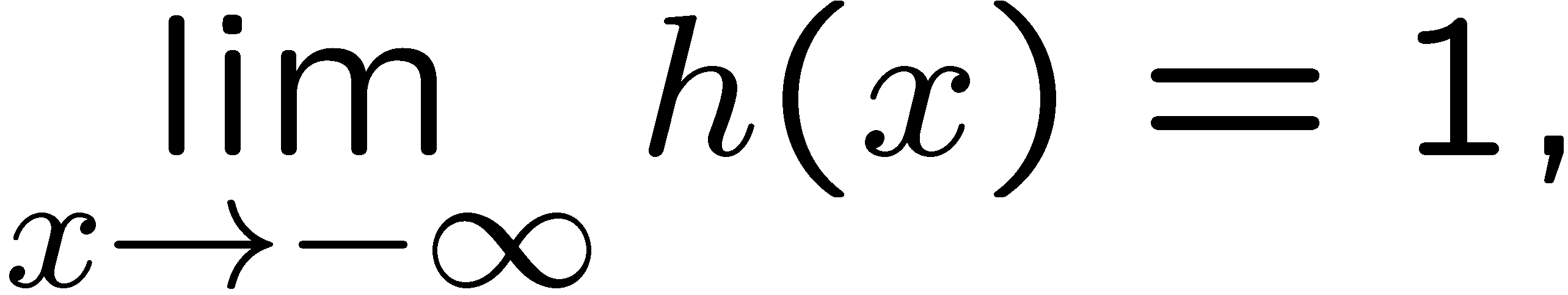 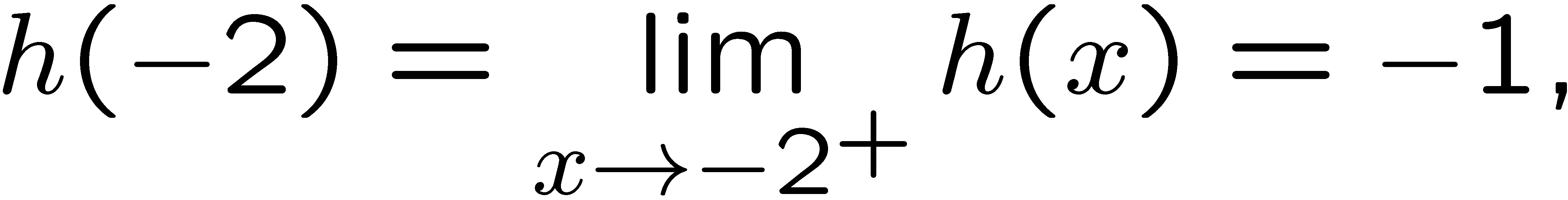 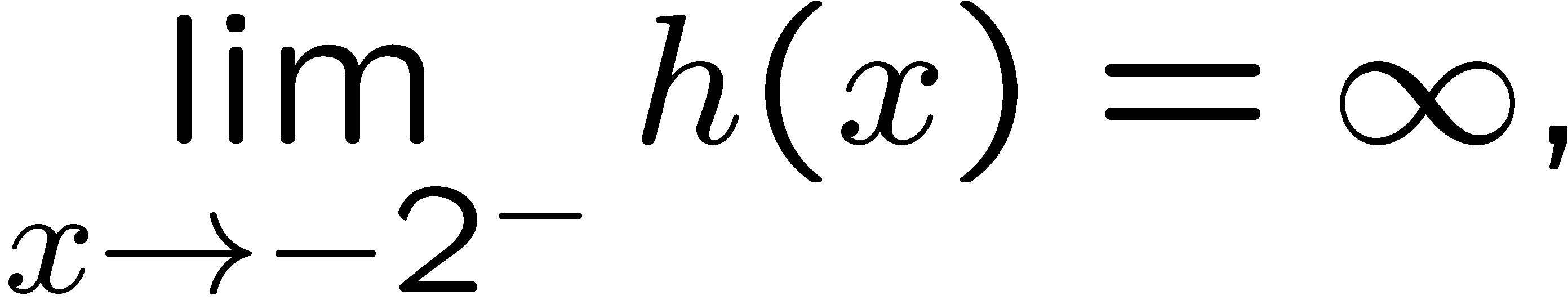 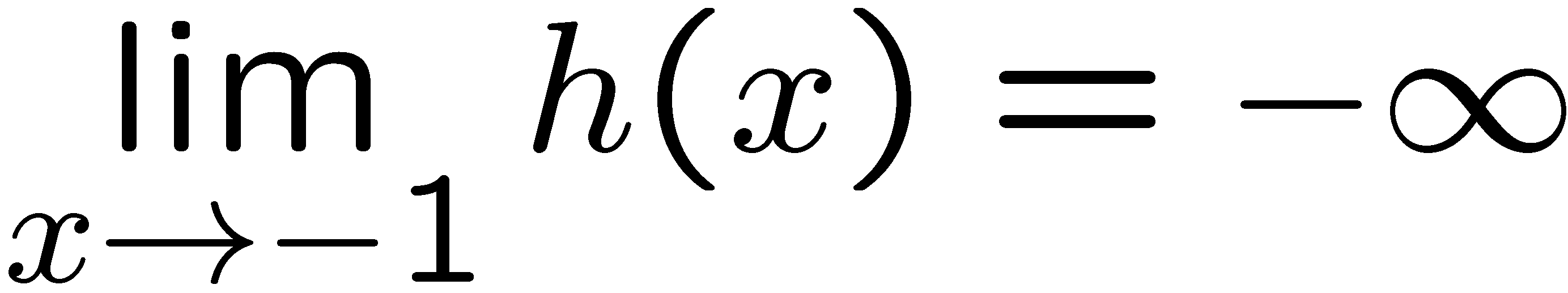 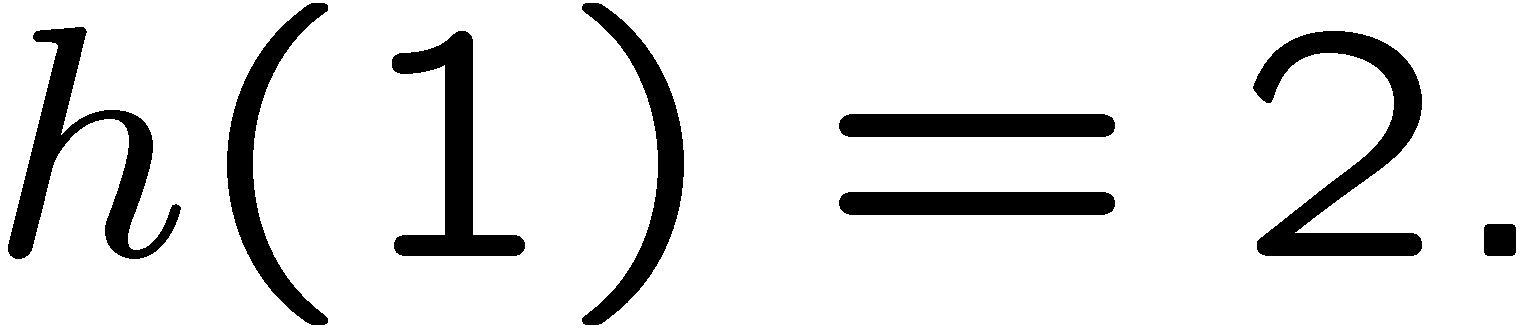 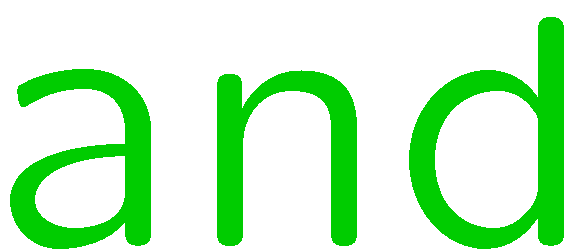 4
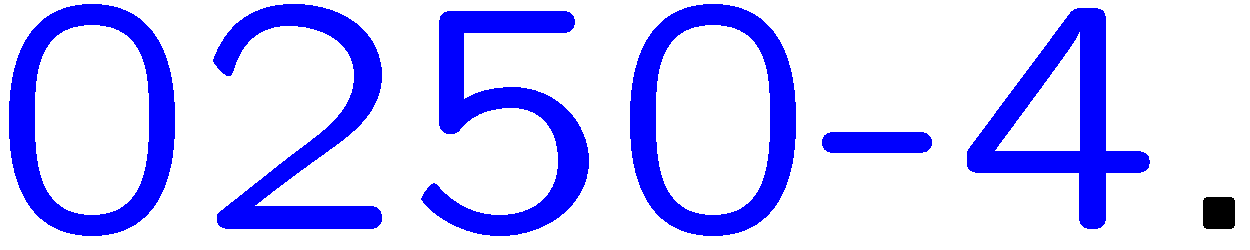 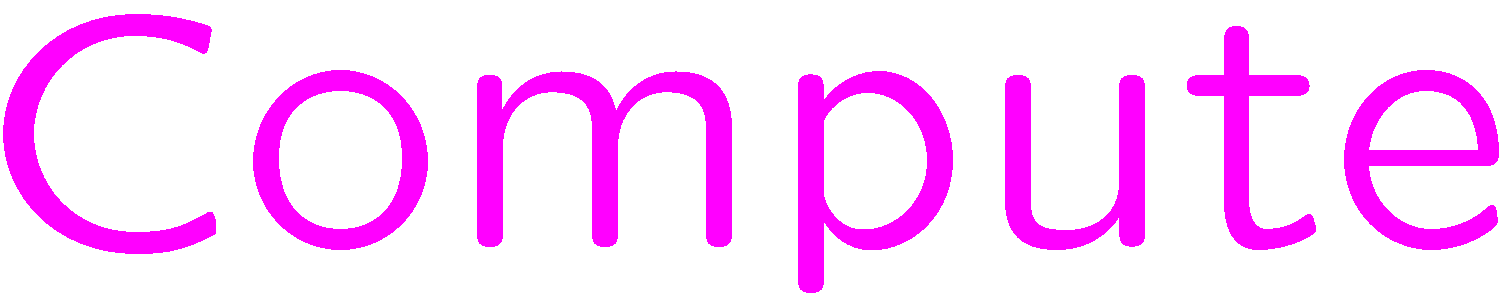 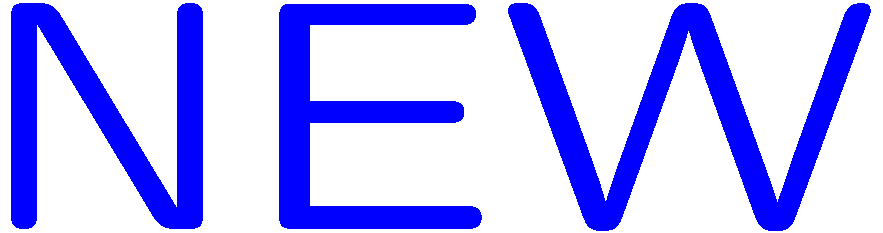 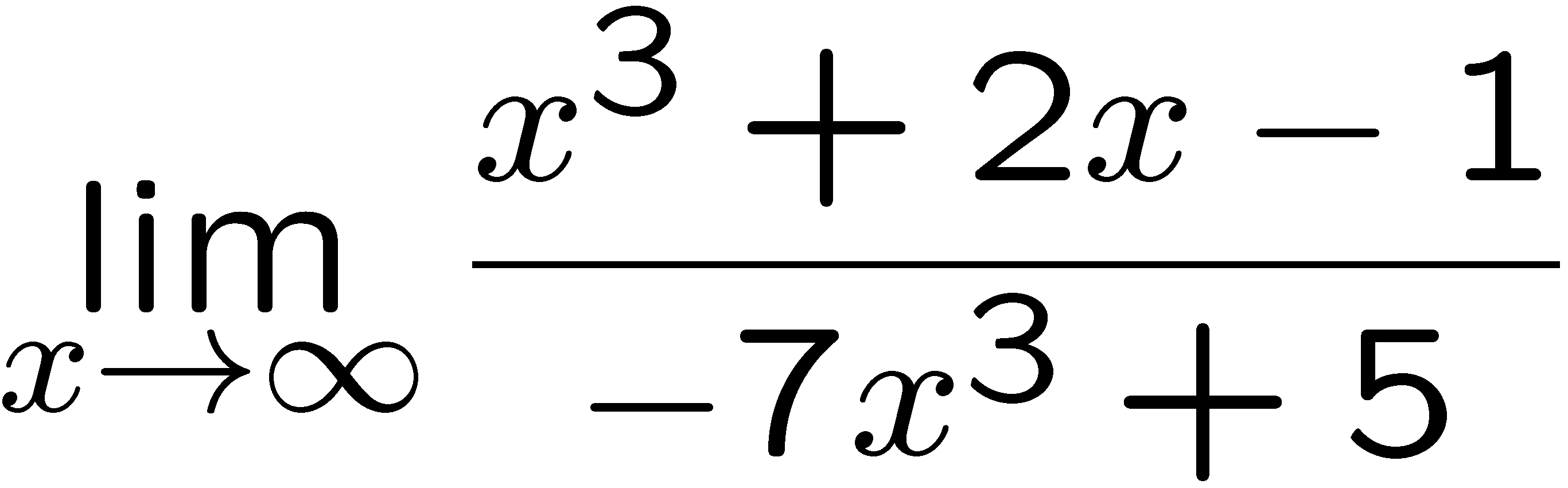 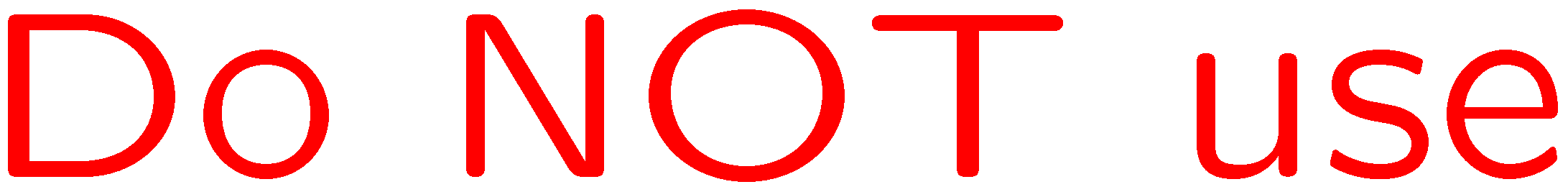 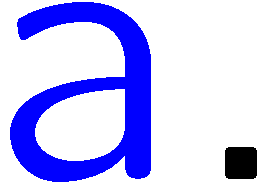 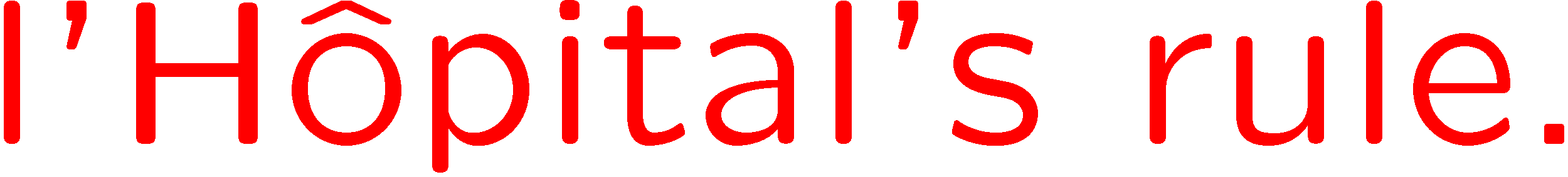 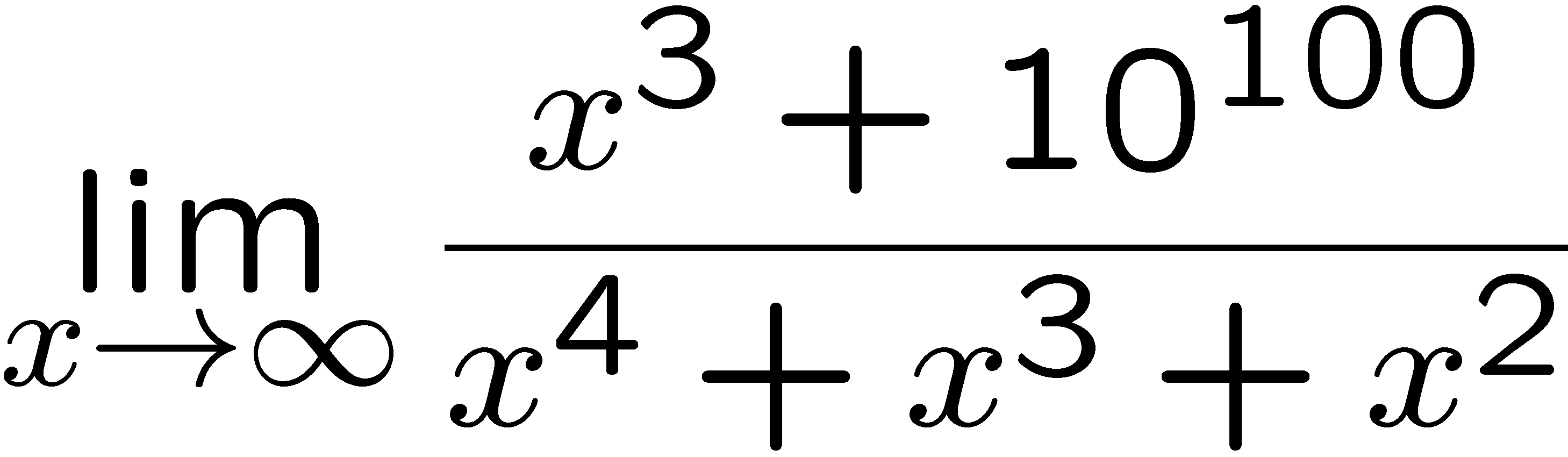 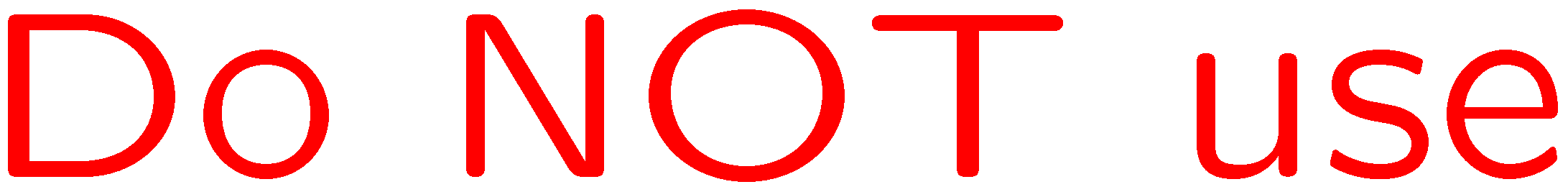 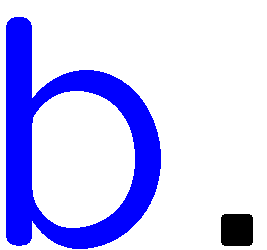 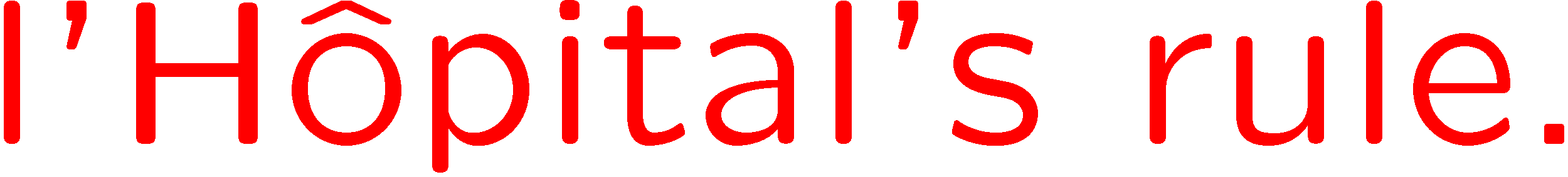 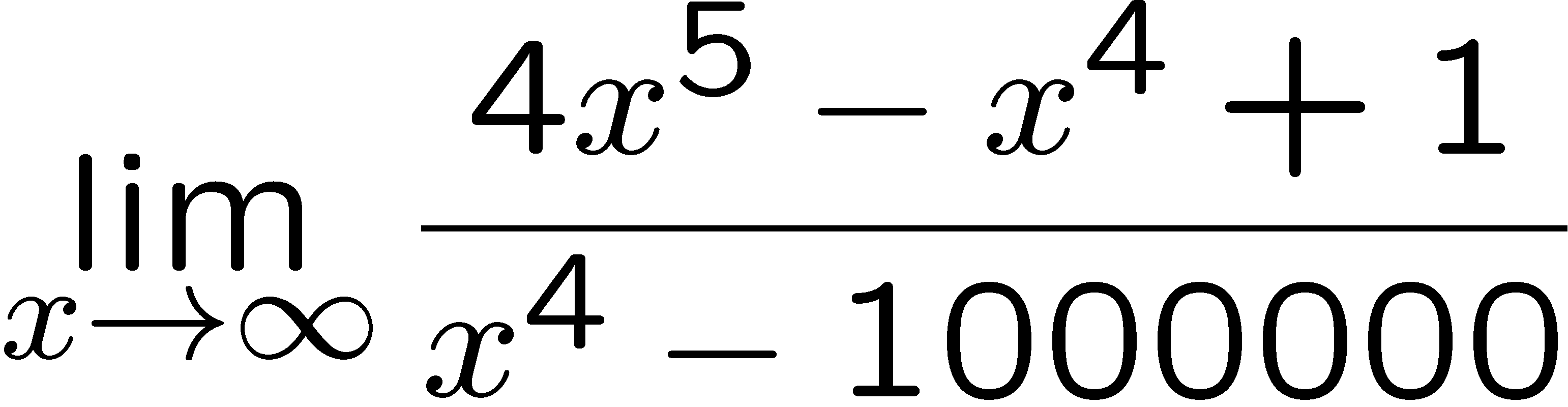 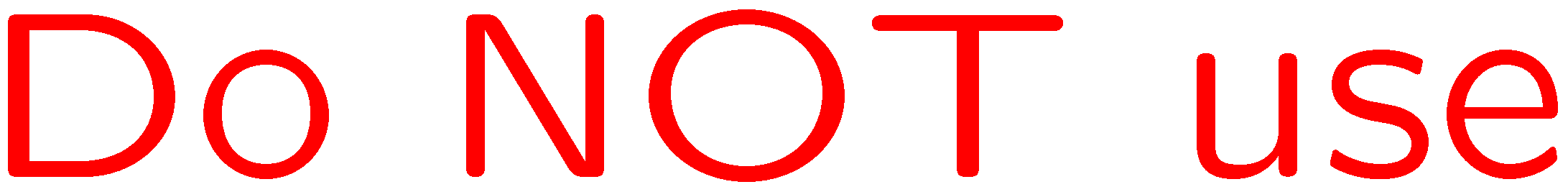 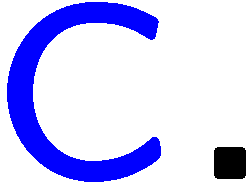 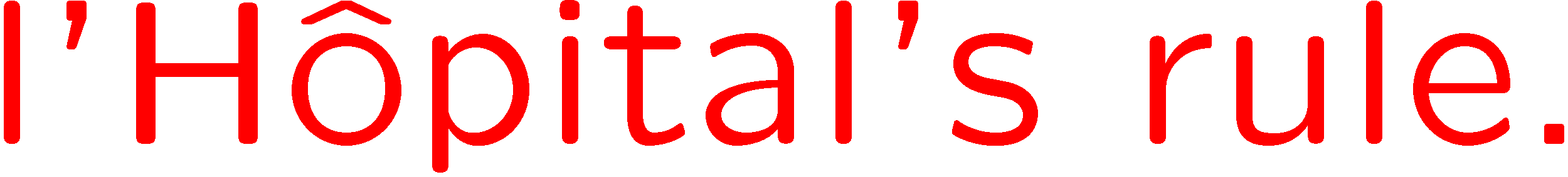 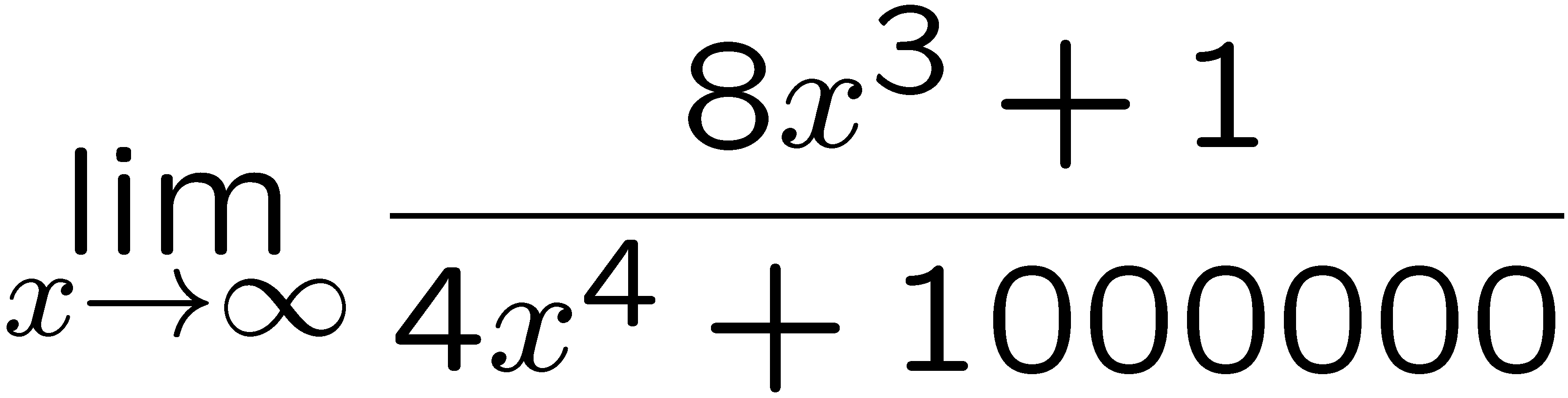 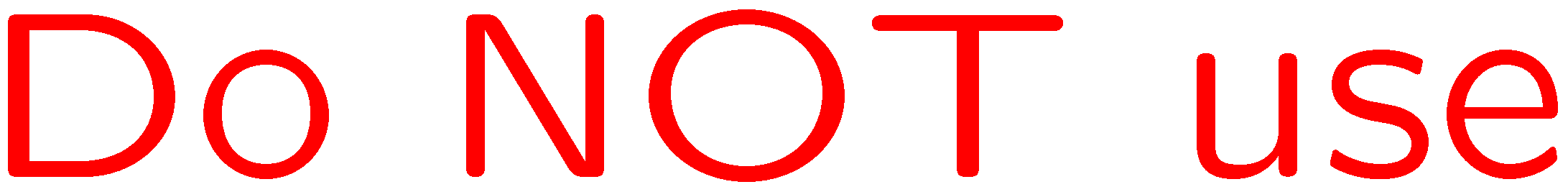 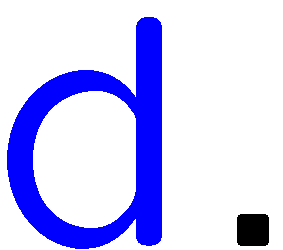 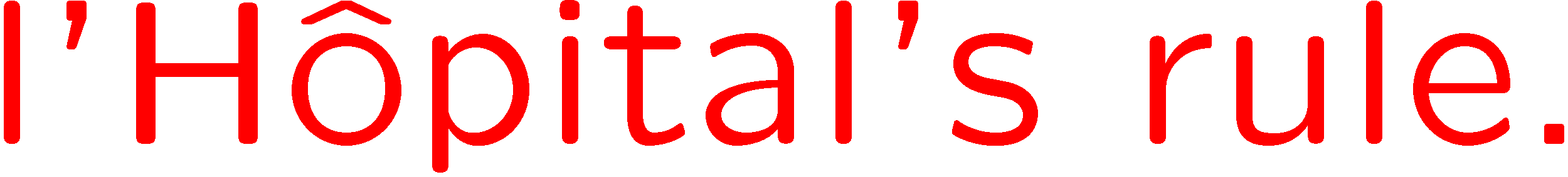 5
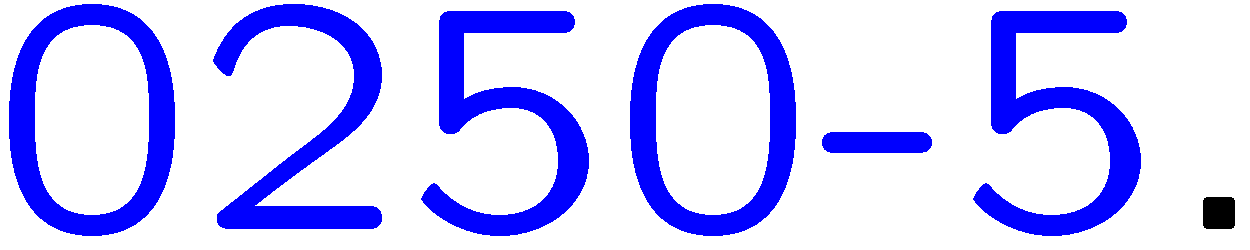 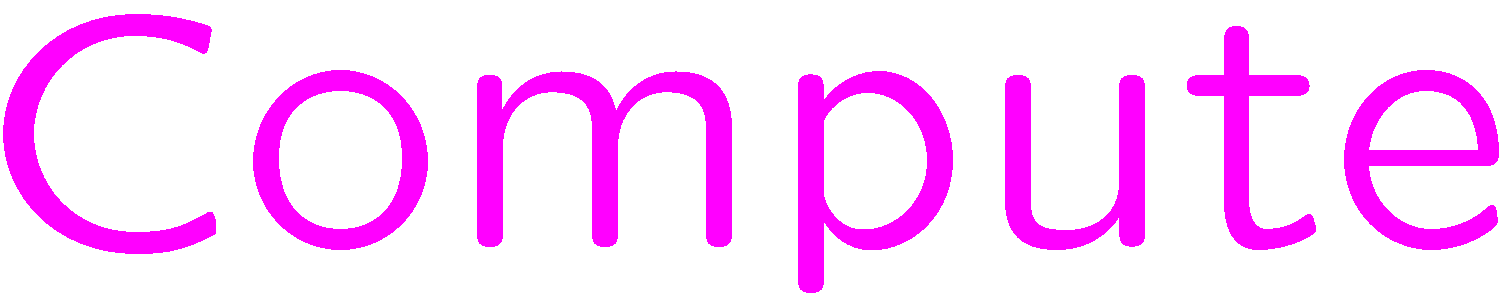 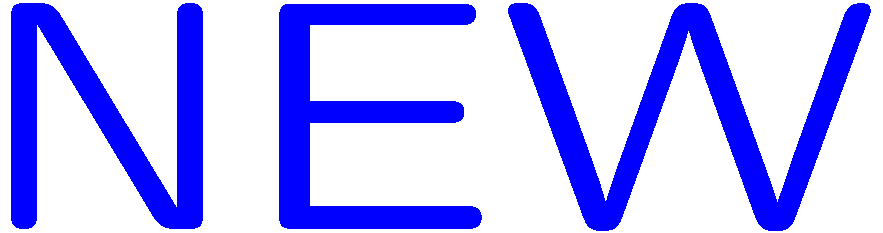 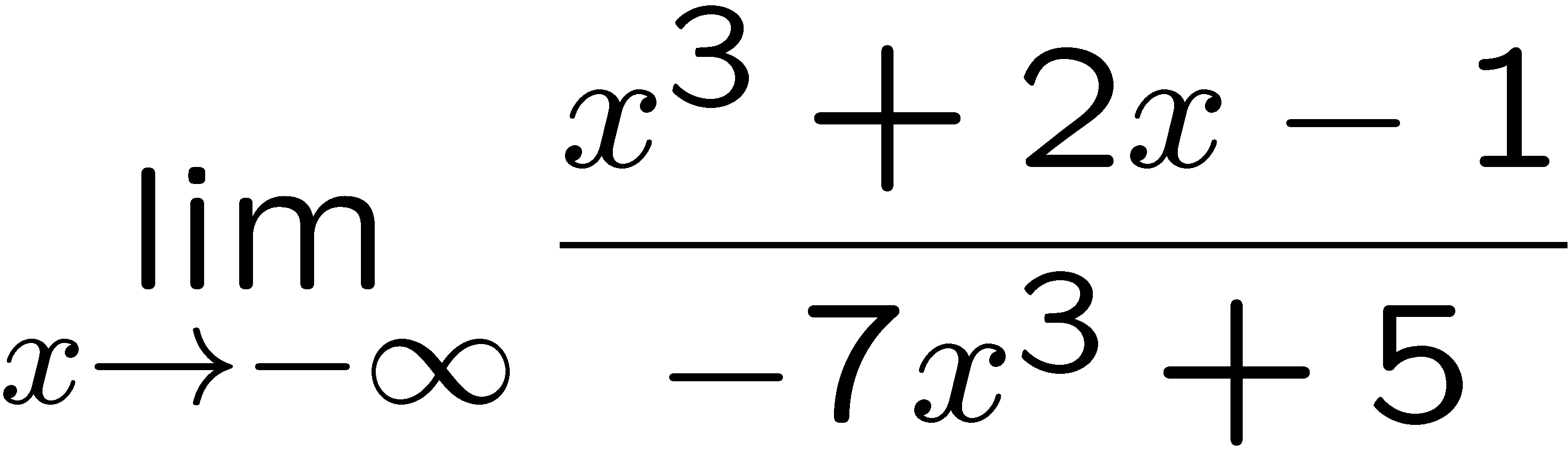 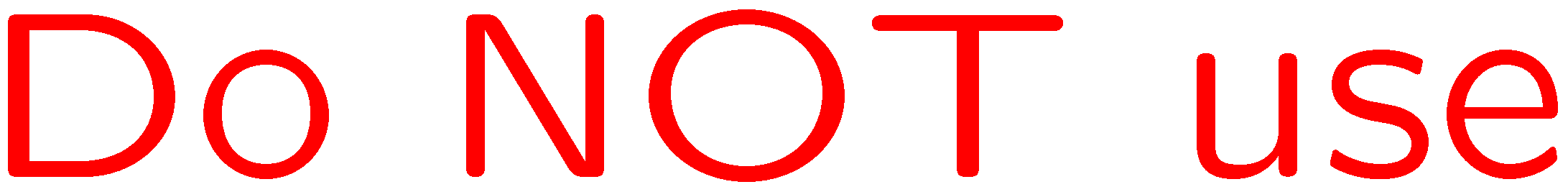 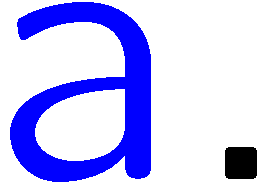 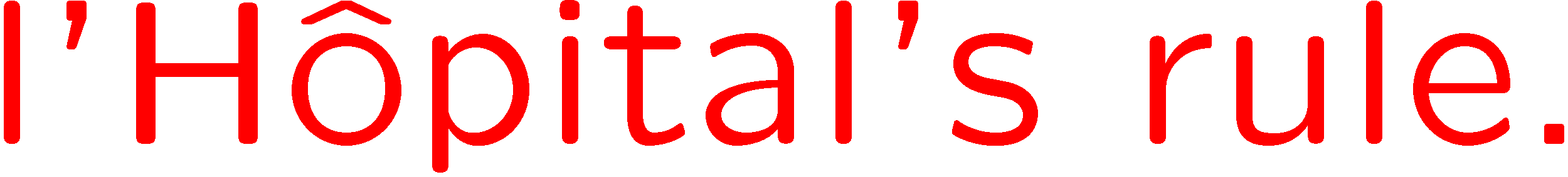 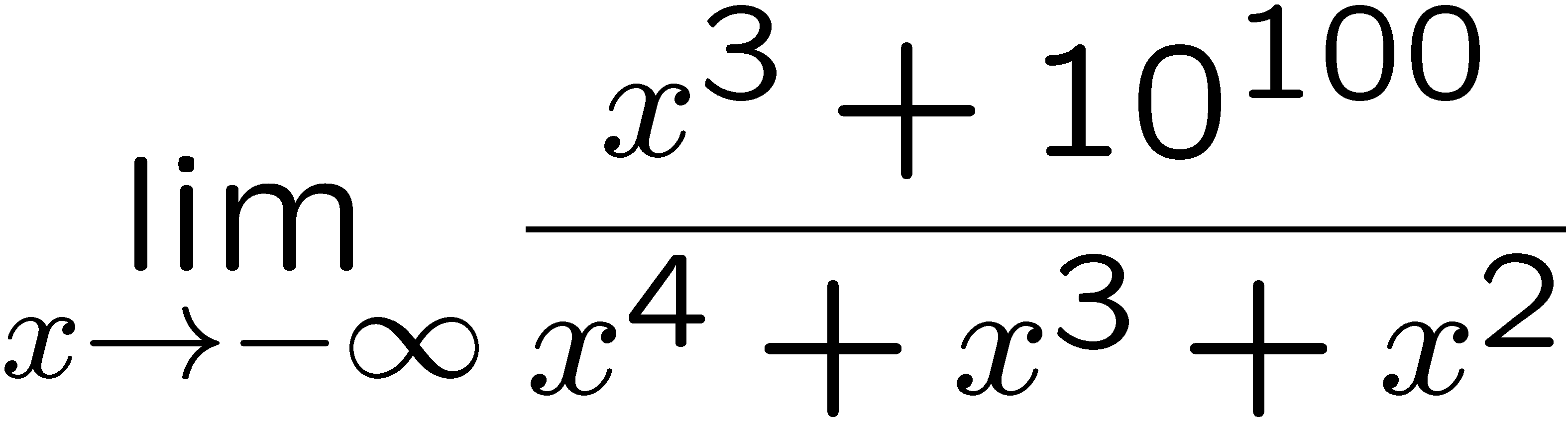 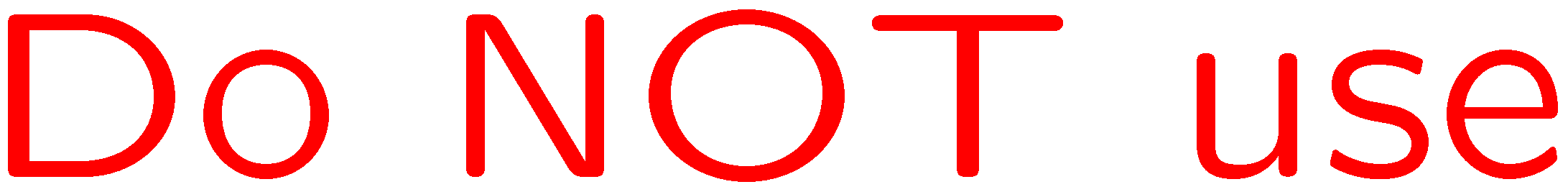 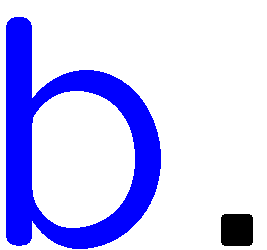 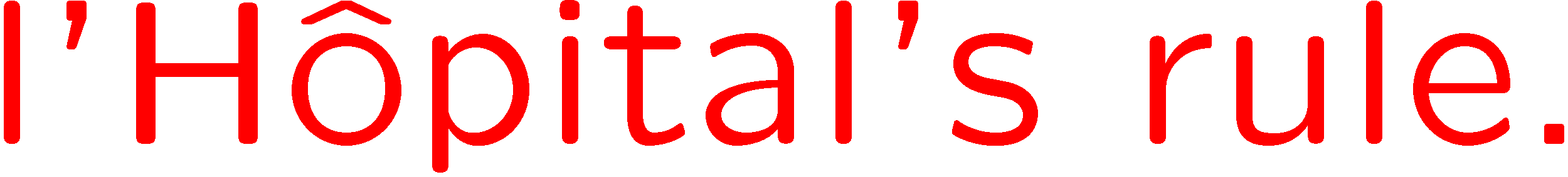 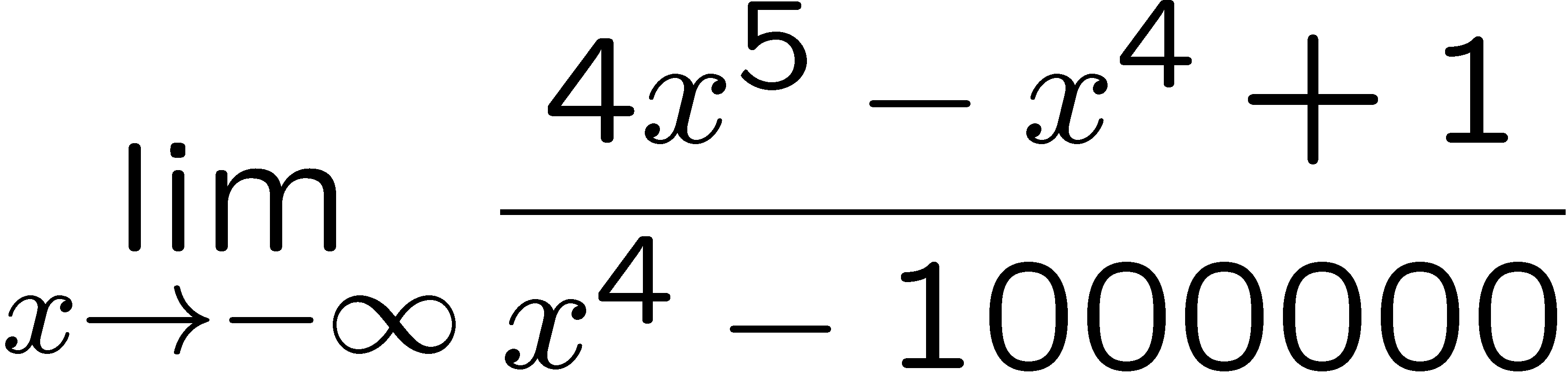 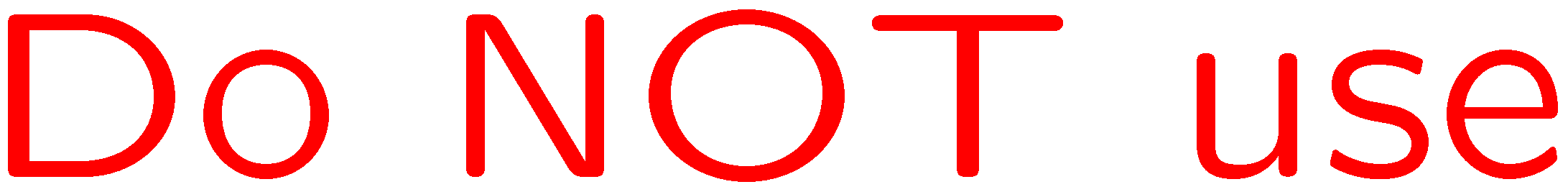 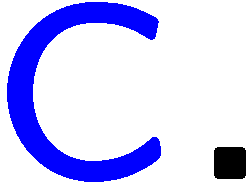 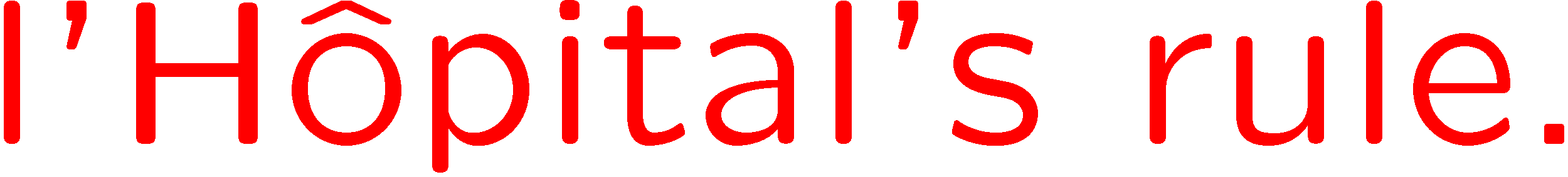 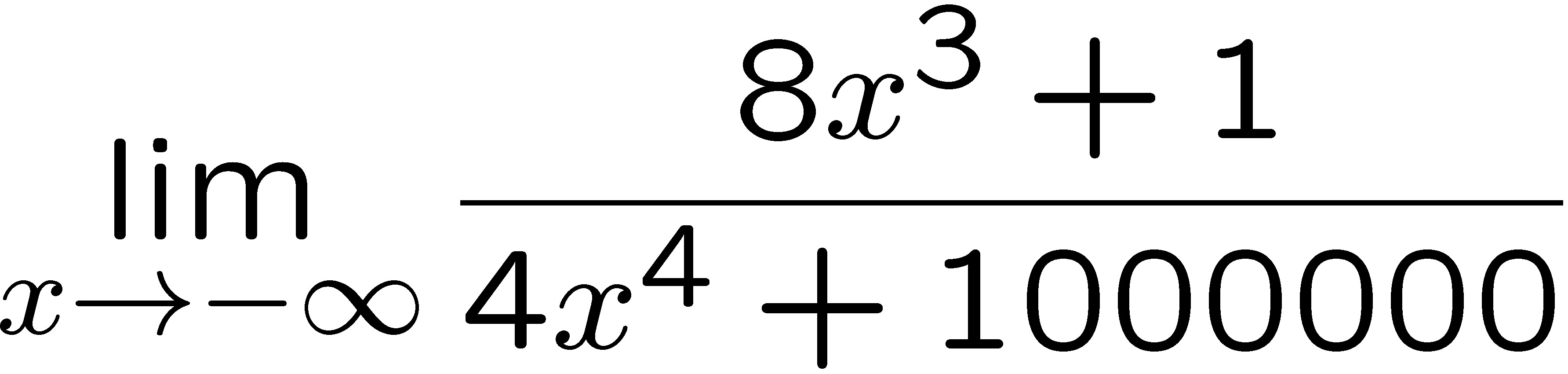 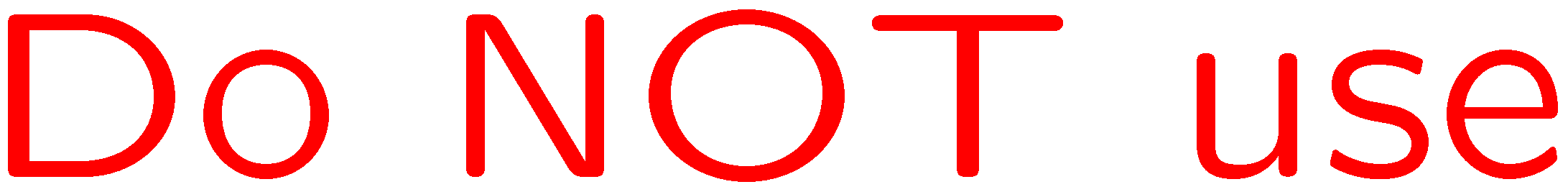 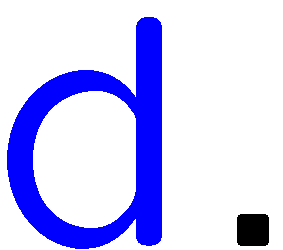 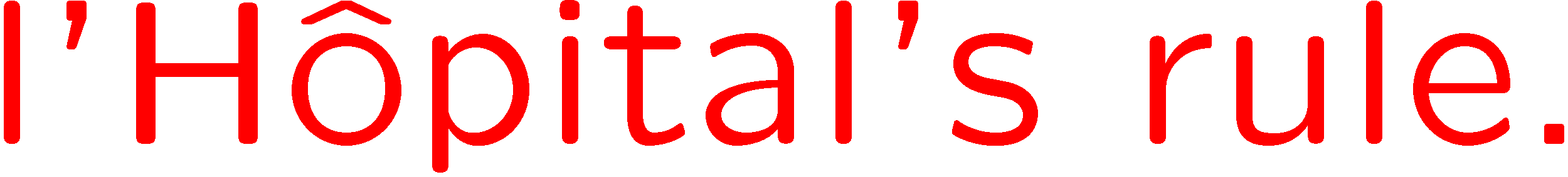 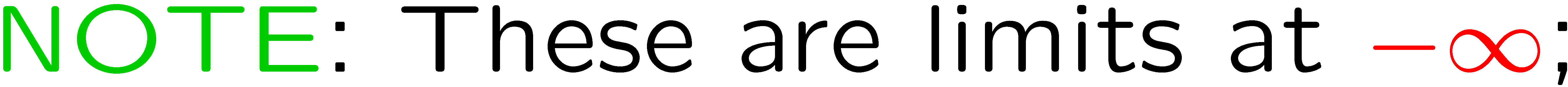 6
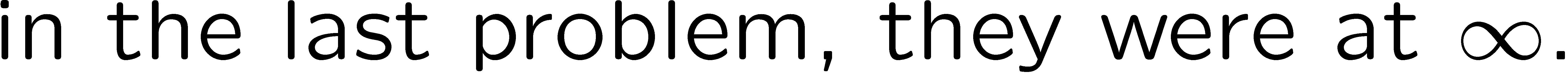 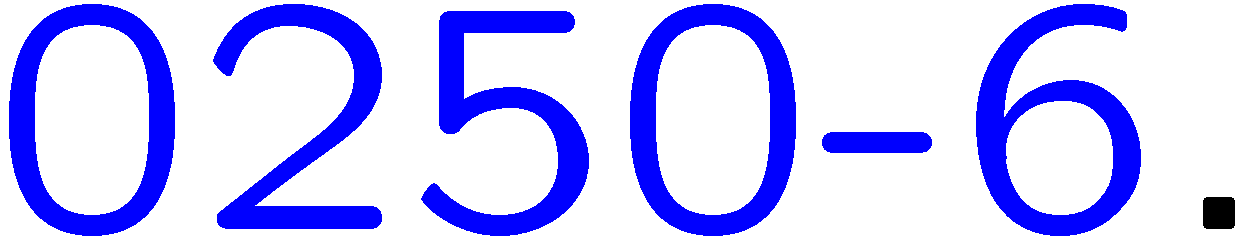 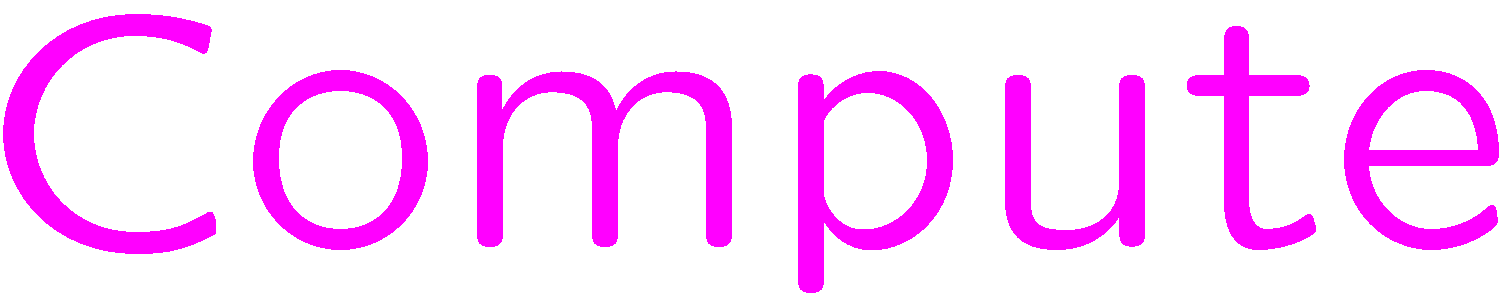 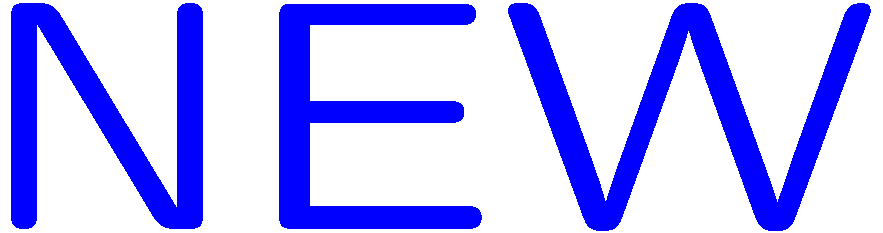 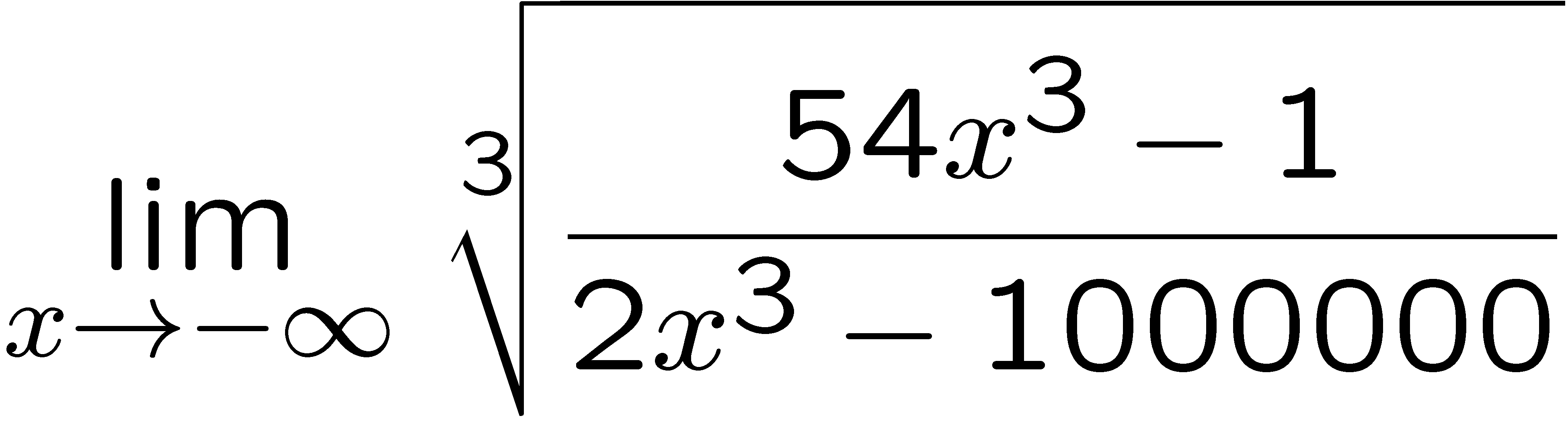 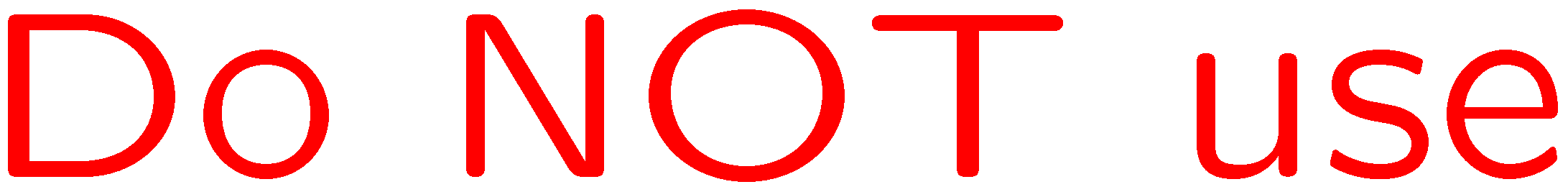 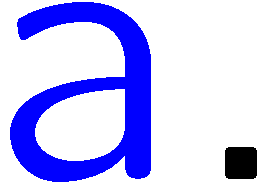 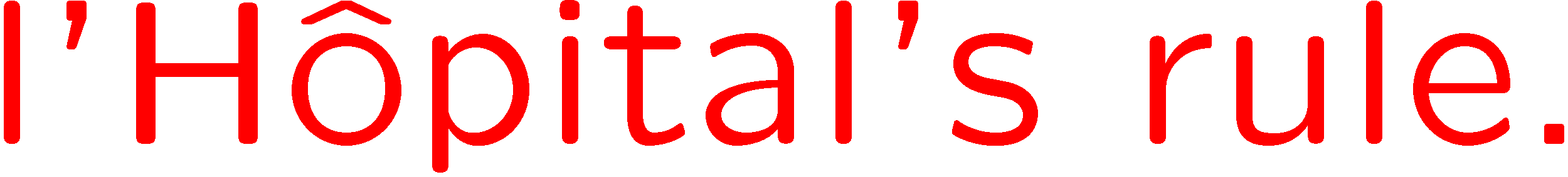 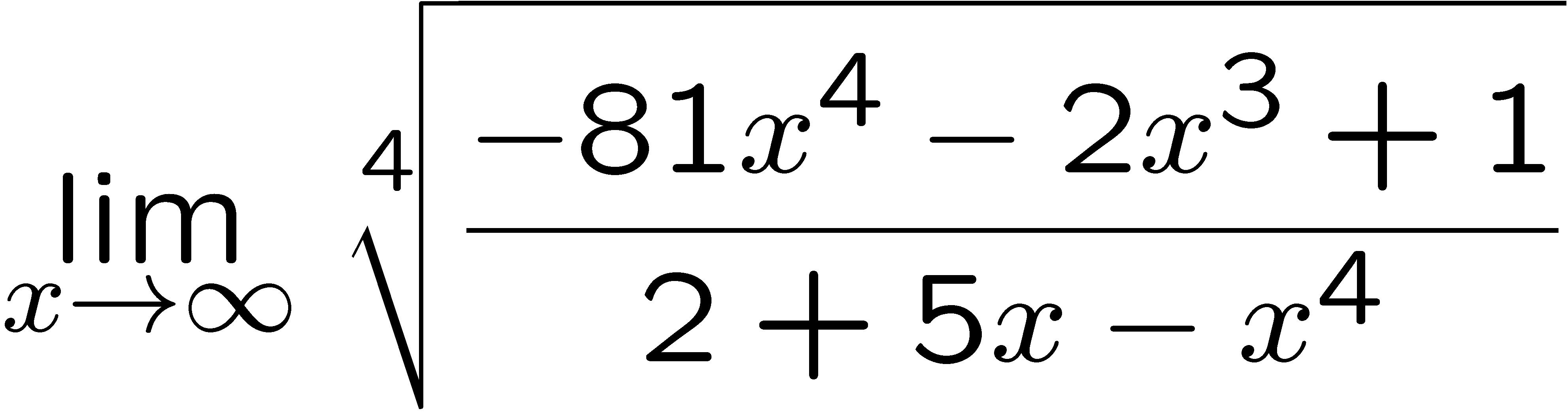 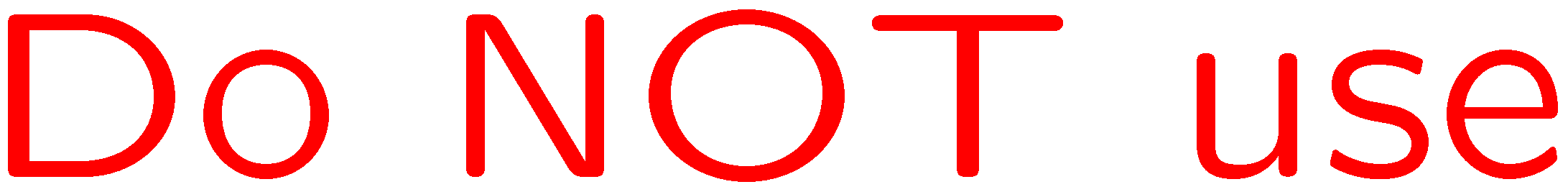 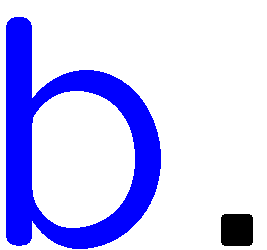 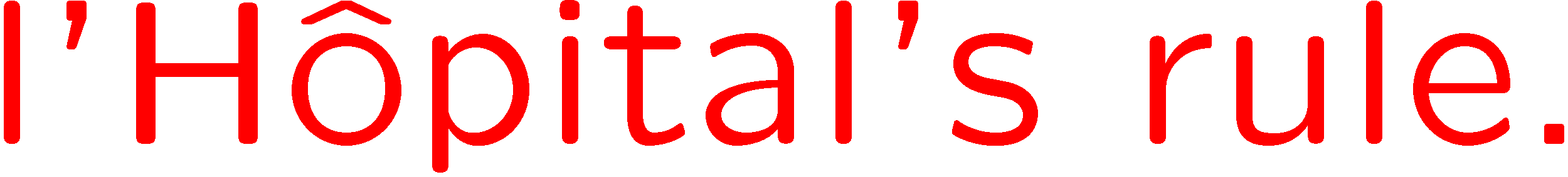 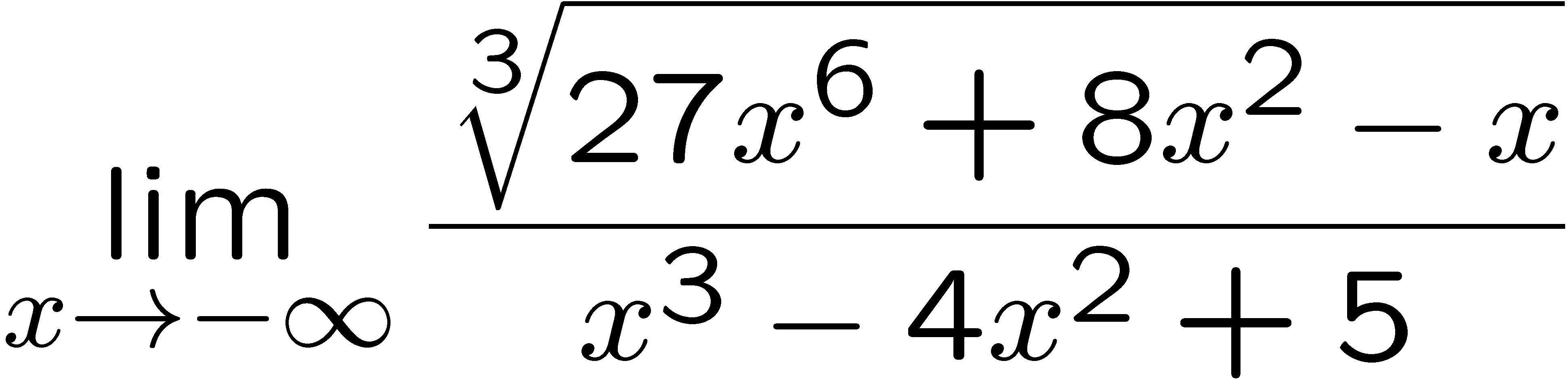 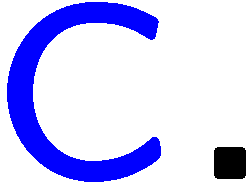 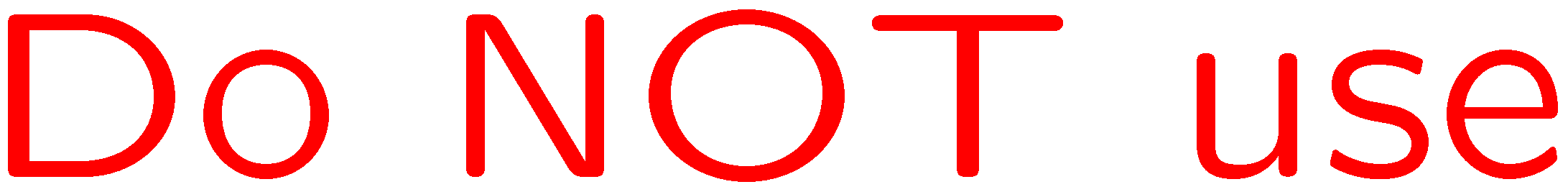 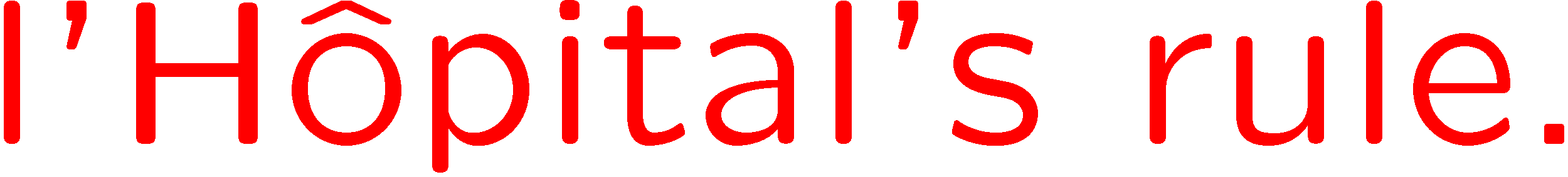 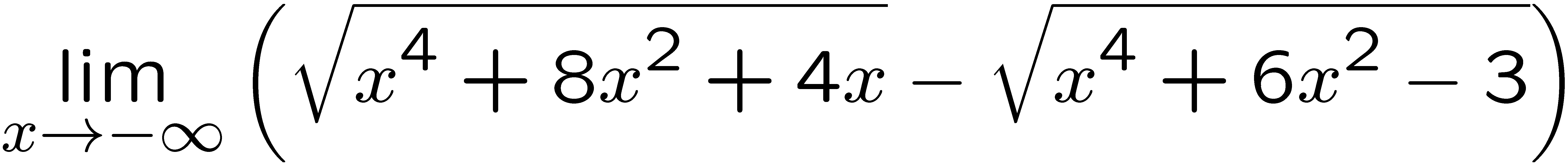 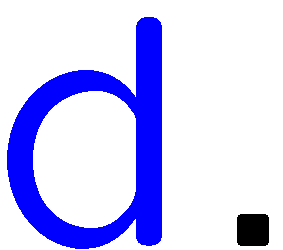 7
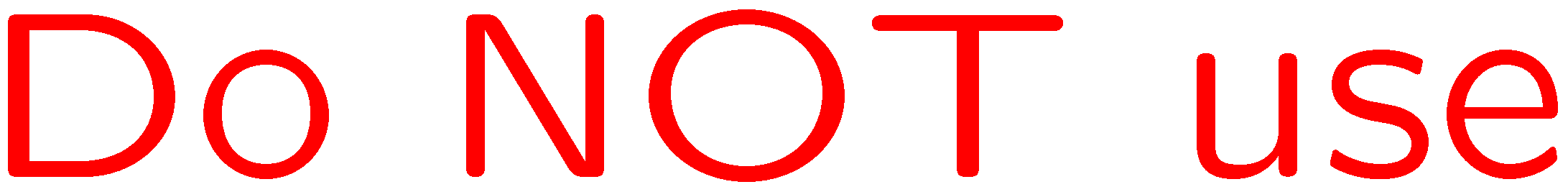 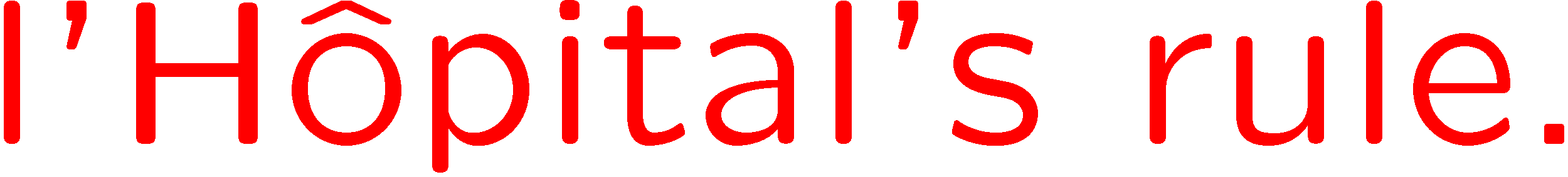 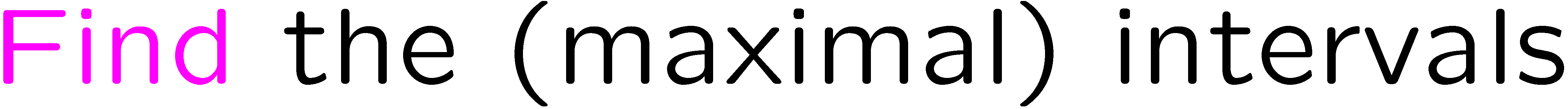 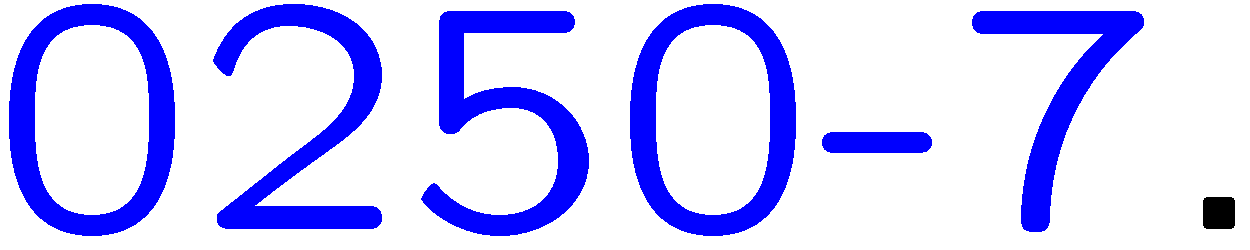 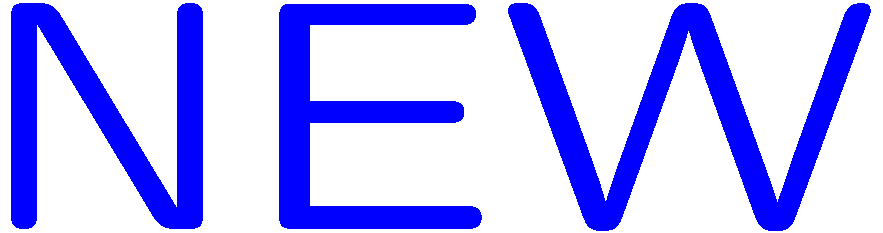 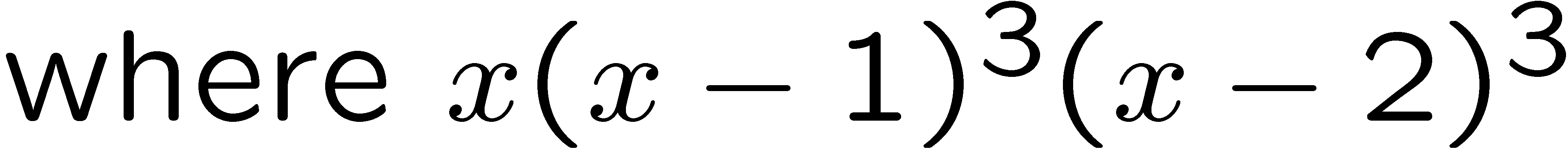 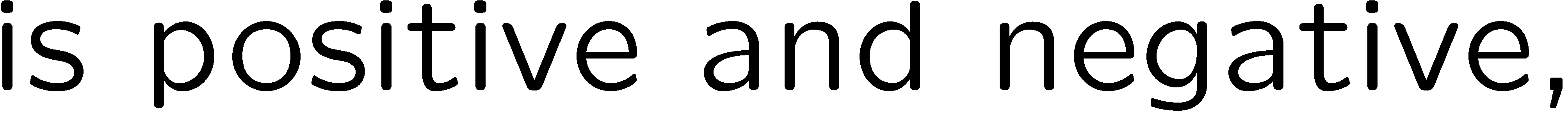 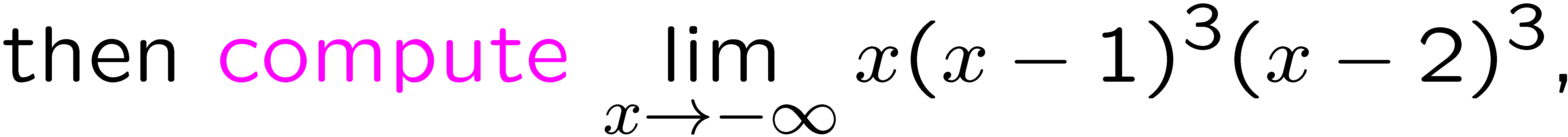 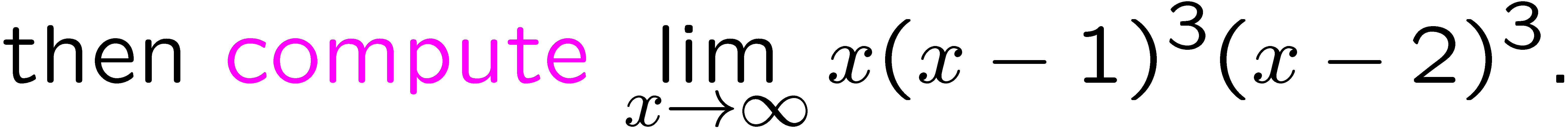 8
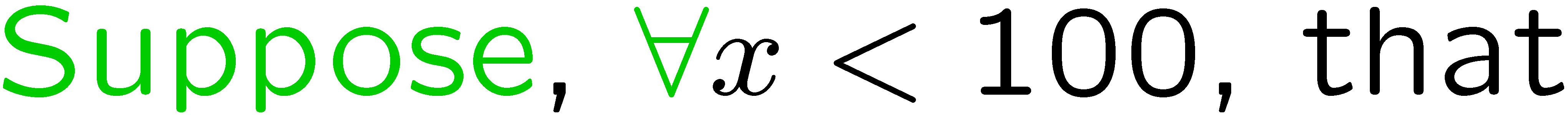 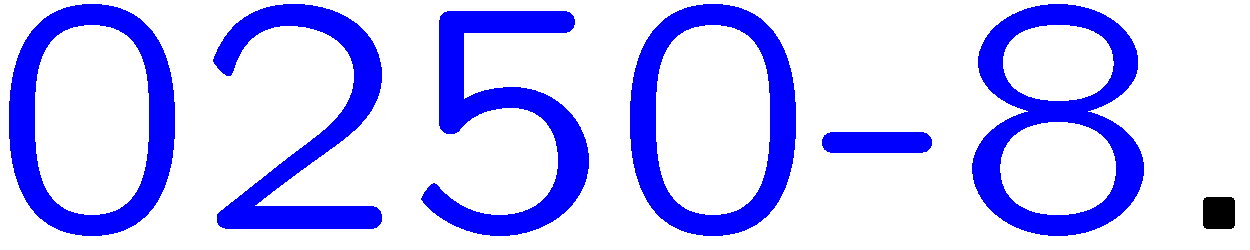 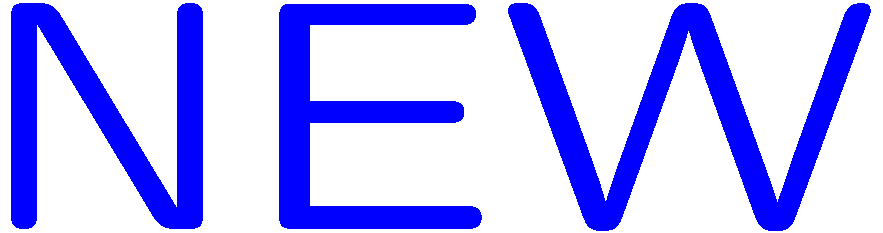 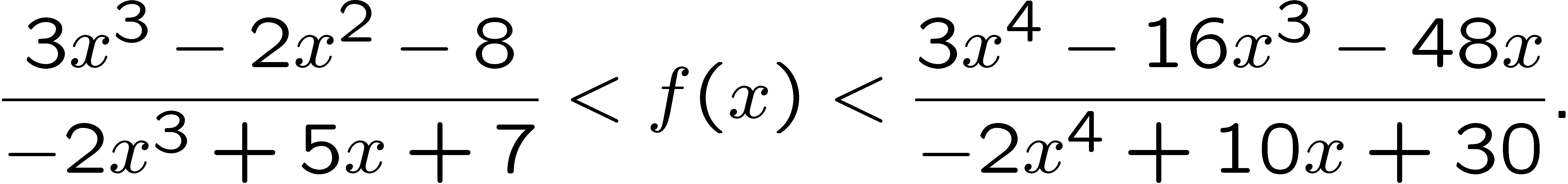 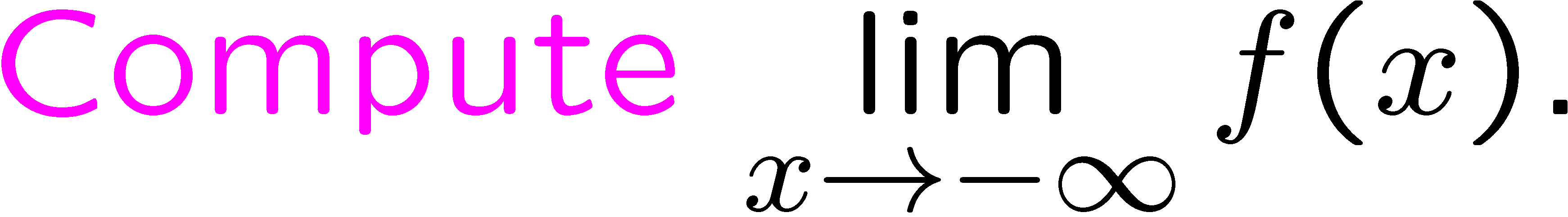 9